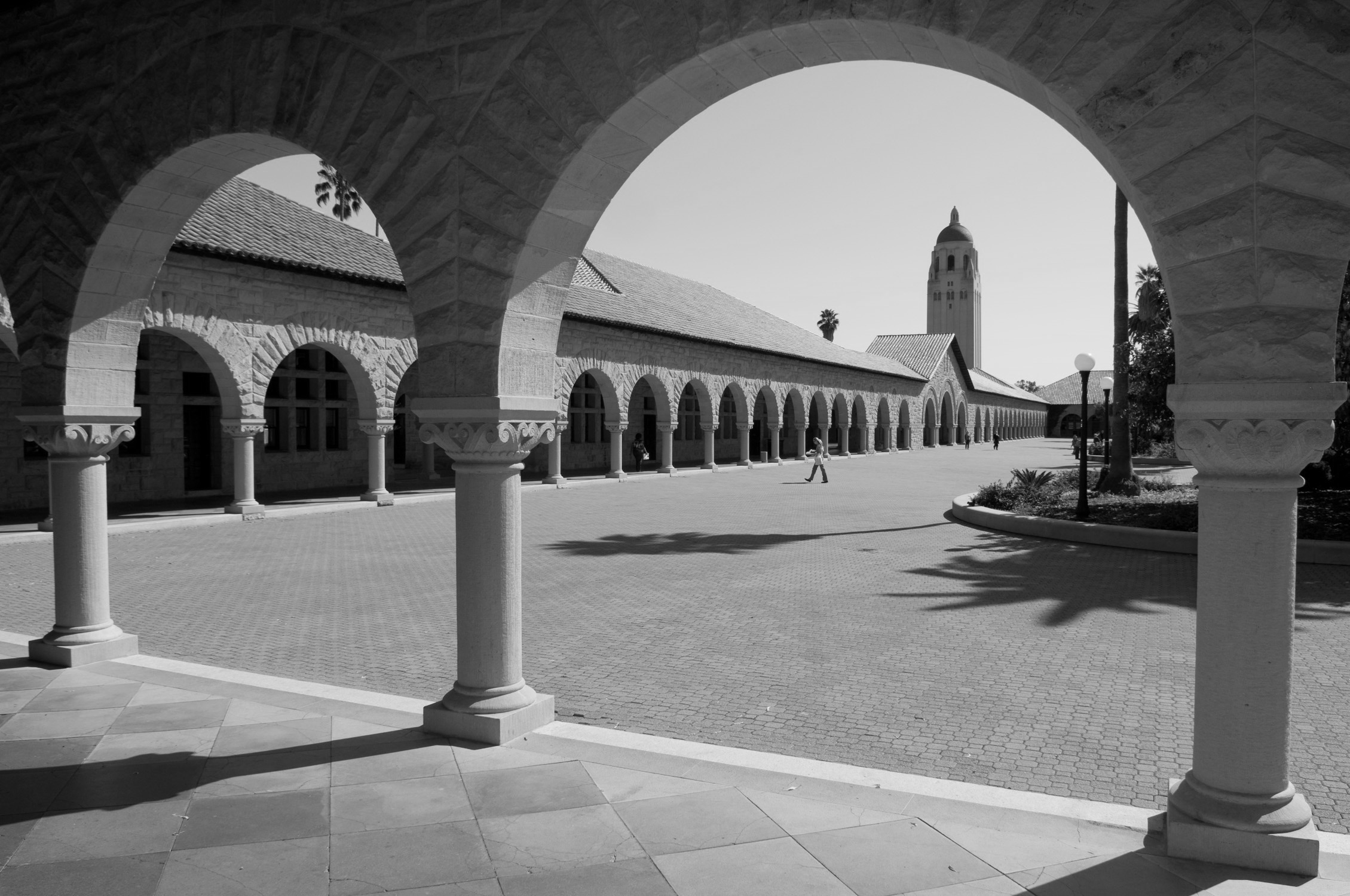 Why LegalTech is not Disrupting the Legal Industry – or, is it? 

NOCALL Meeting

Redwood City

Roland Vogl
Stanford Law School
January 19, 2017
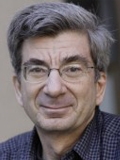 J. Paul Lomio
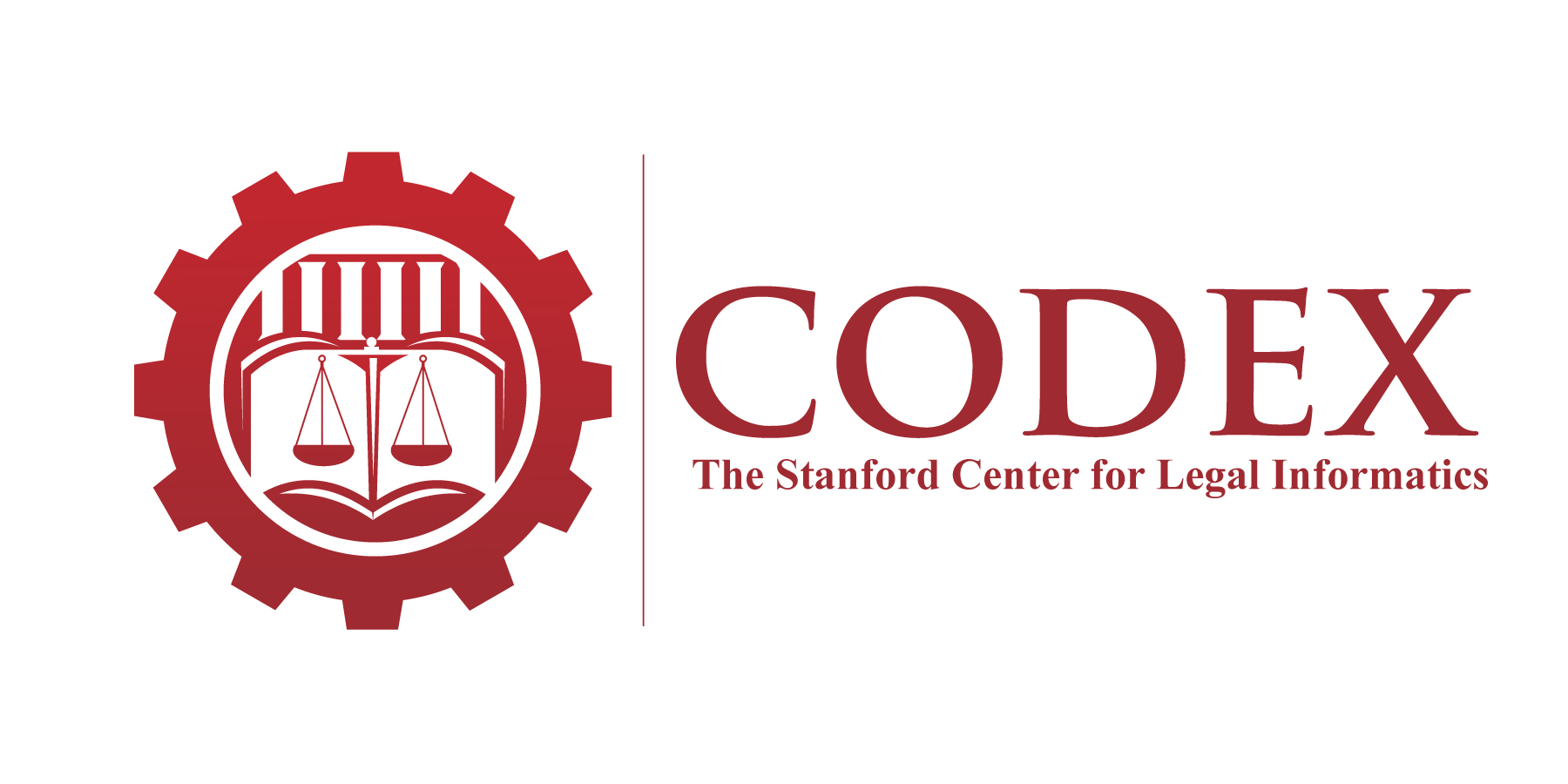 [Speaker Notes: What is CodeX?:
-Stanford Research Center
-Innovation Network

Our Mission:
-Research and Develop Technologies that Make the Legal System More Efficient]
Overview
The Disruptive Innovation Discourse in Legal
The Gap between the Rhetoric and Reality
Legal Automation, Legal Prediction and the Specter of the Robolawyer
Innovation Diffusion and Innovation Model Choice in Legal
Part 1
The Disruptive Innovation Discourse in Legal
What’s Disruptive Innovation?
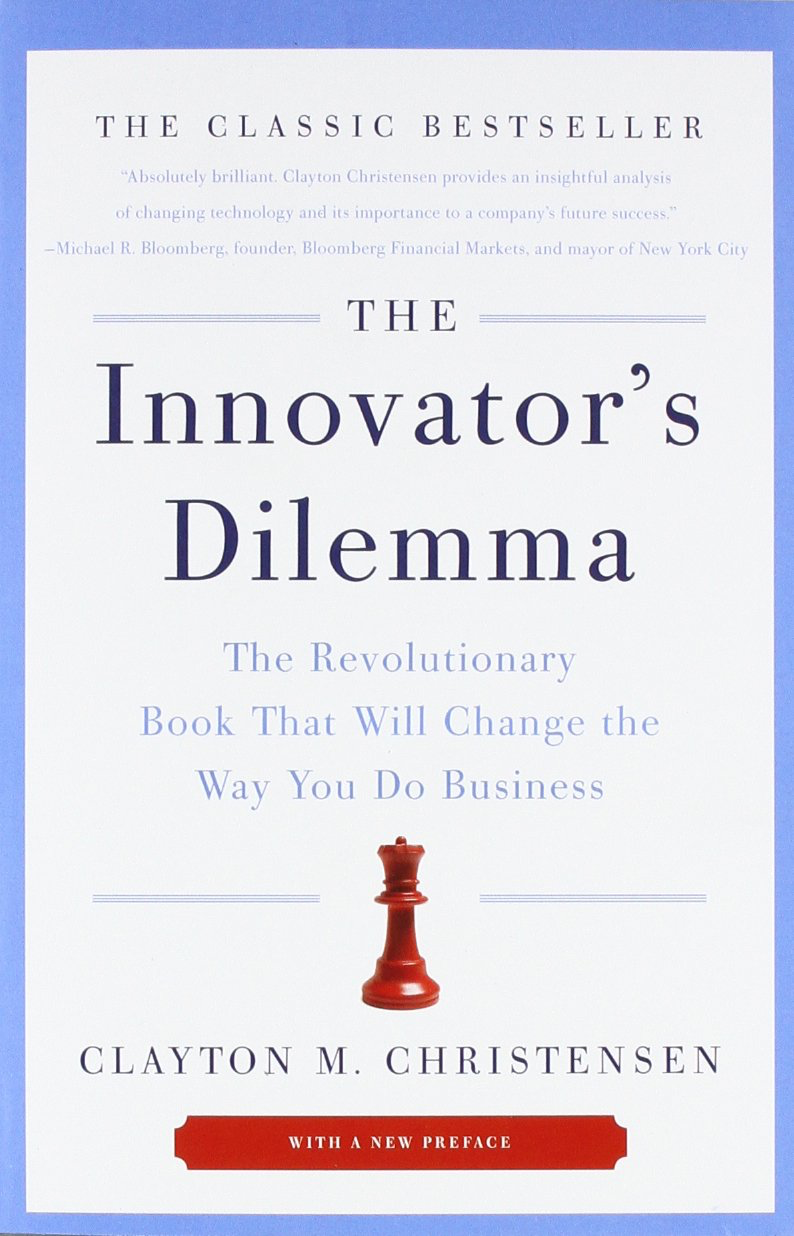 Disruptive innovation is a process by which a product or service takes root initially in simple applications at the bottom of a market and then relentlessly moves up market, eventually displacing established competitors.
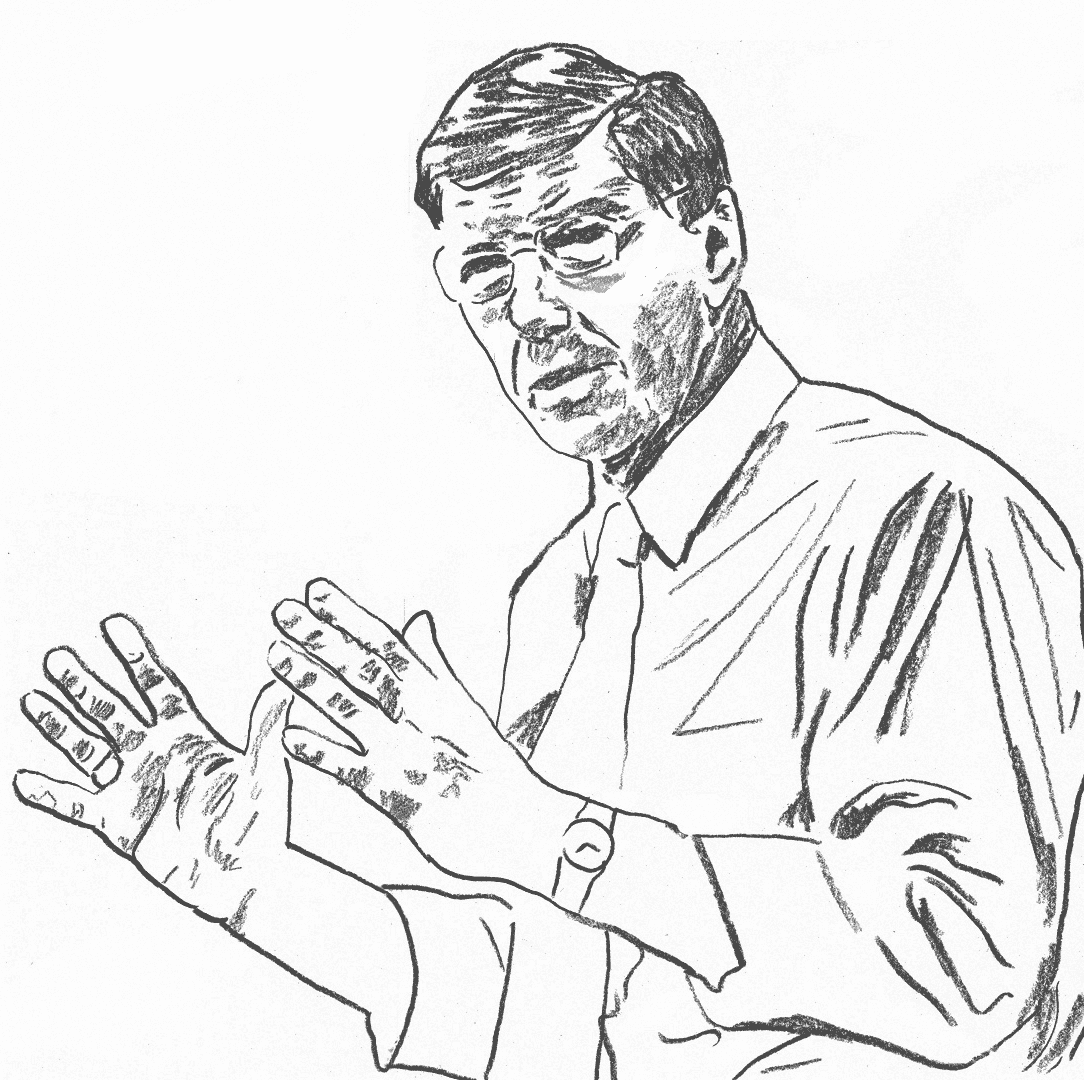 Critique: Term is used 
in a loose and murky manner, has become cliché.
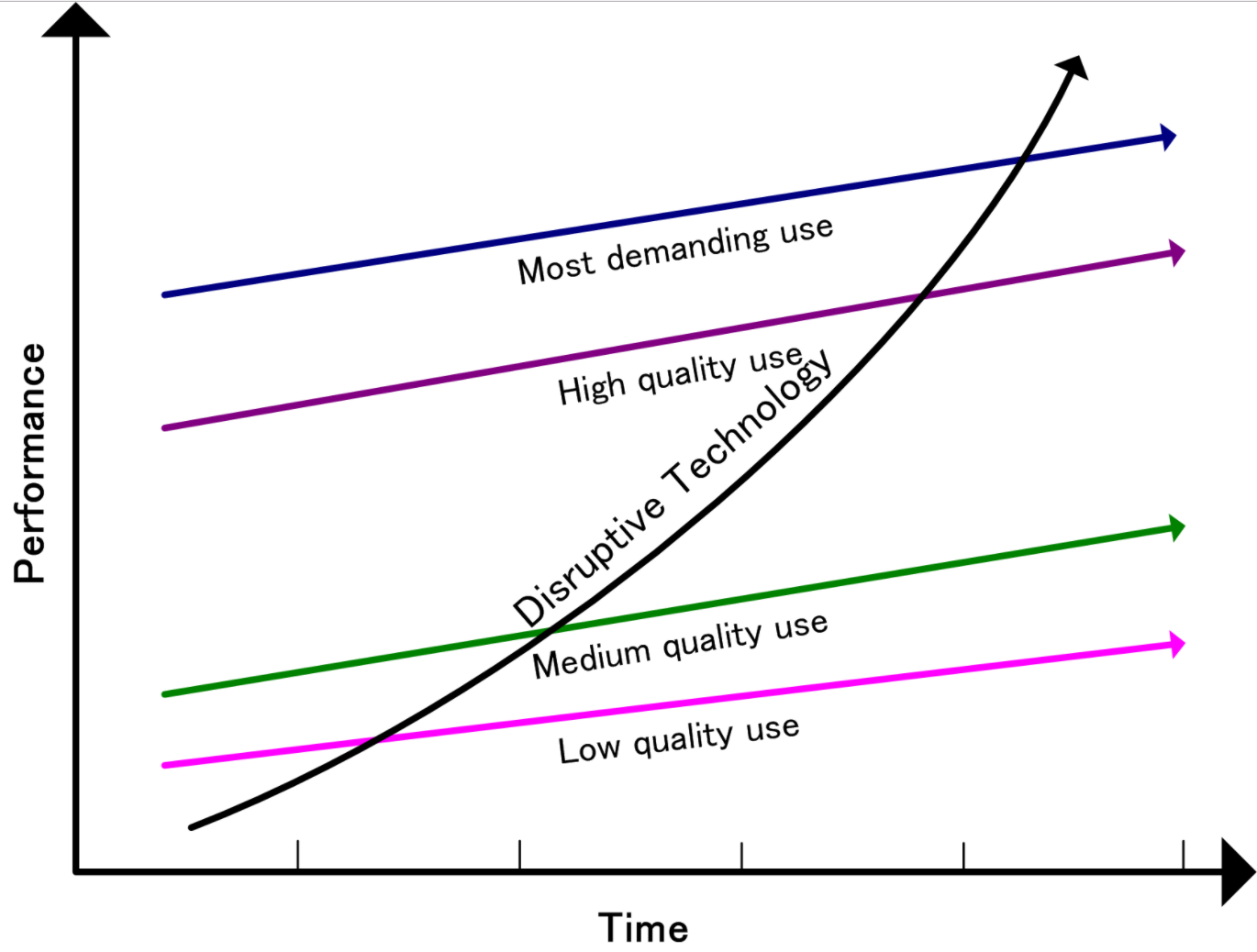 Wikipedia
Clayton Christensen
How Disruption Works
Incumbents innovate with incremental improvements to the quality of product/service. Focus is on sustaining the business model.
Incumbents: sustaining innovations
Quality
Minimum customer need
Time
Disruptors create new products or services, often low quality, that are initially not a threatin the market.
Quality
Minimum customer need
Disruptive innovations
Time
Over time, disruptors improve the product/service with new technology. The flash-point comes when their product/service becomes “good enough” for most customers
Quality
Minimum customer need
Time
2014 Innovation Report, The New York Times
Notable Disruptions
Notable Disruptions
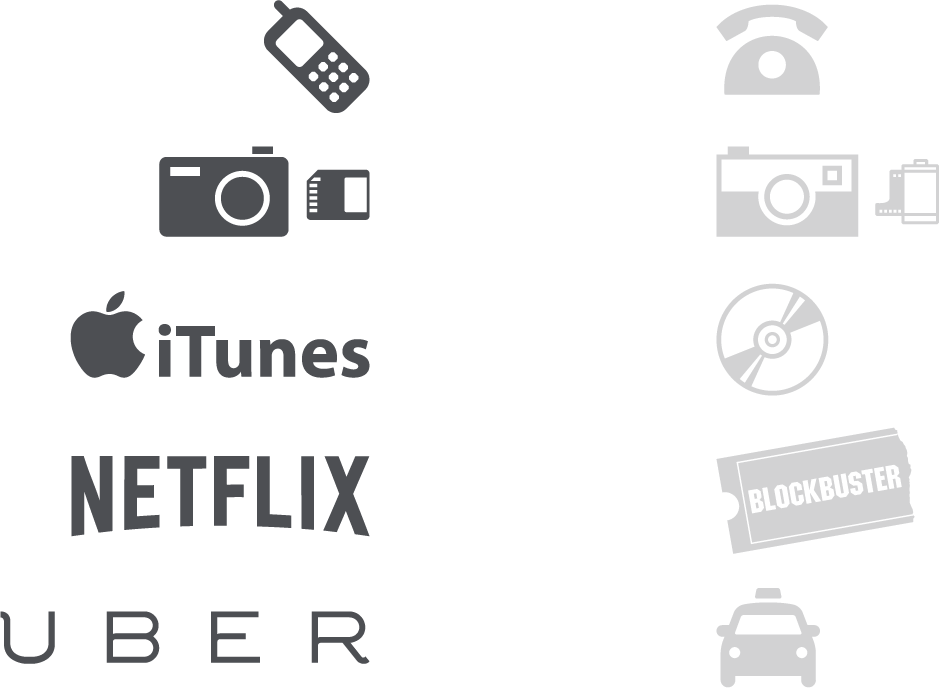 DISRUPTED
Cell phones
Digital cameras
Online music
Movie rentals
Car service
The Disruptive Innovation Rhetoric in Legal
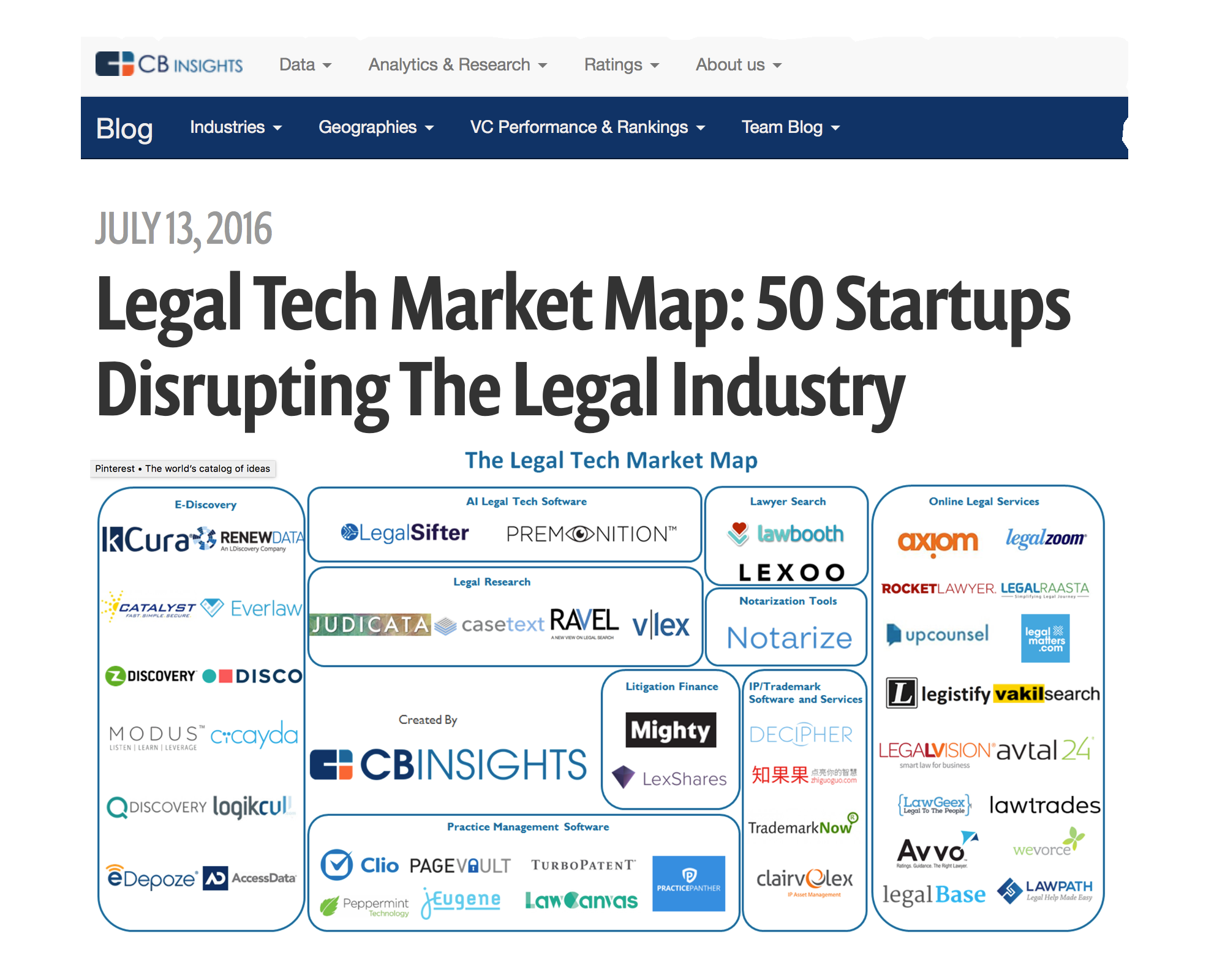 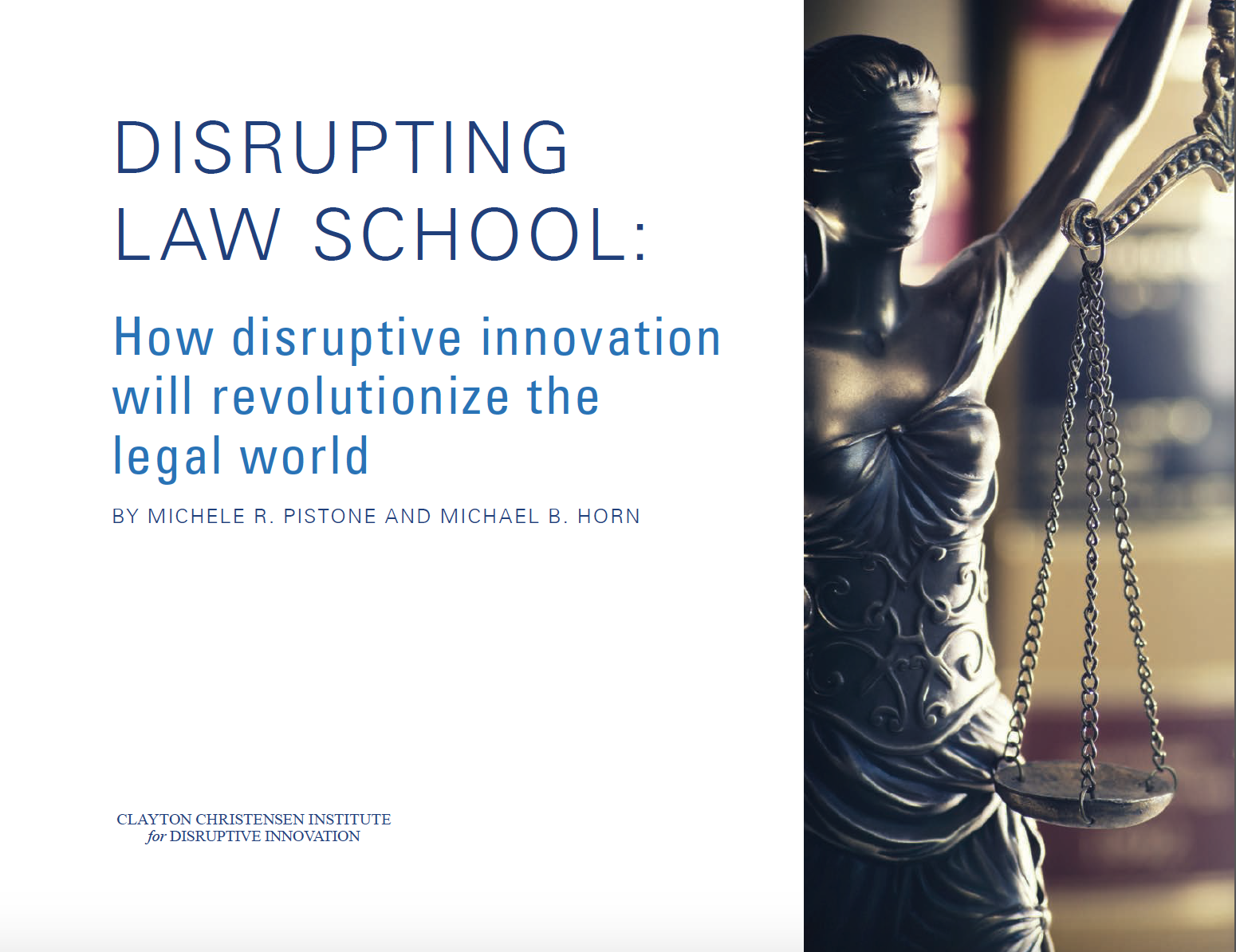 The Disruptive Innovation Discourse in Legal
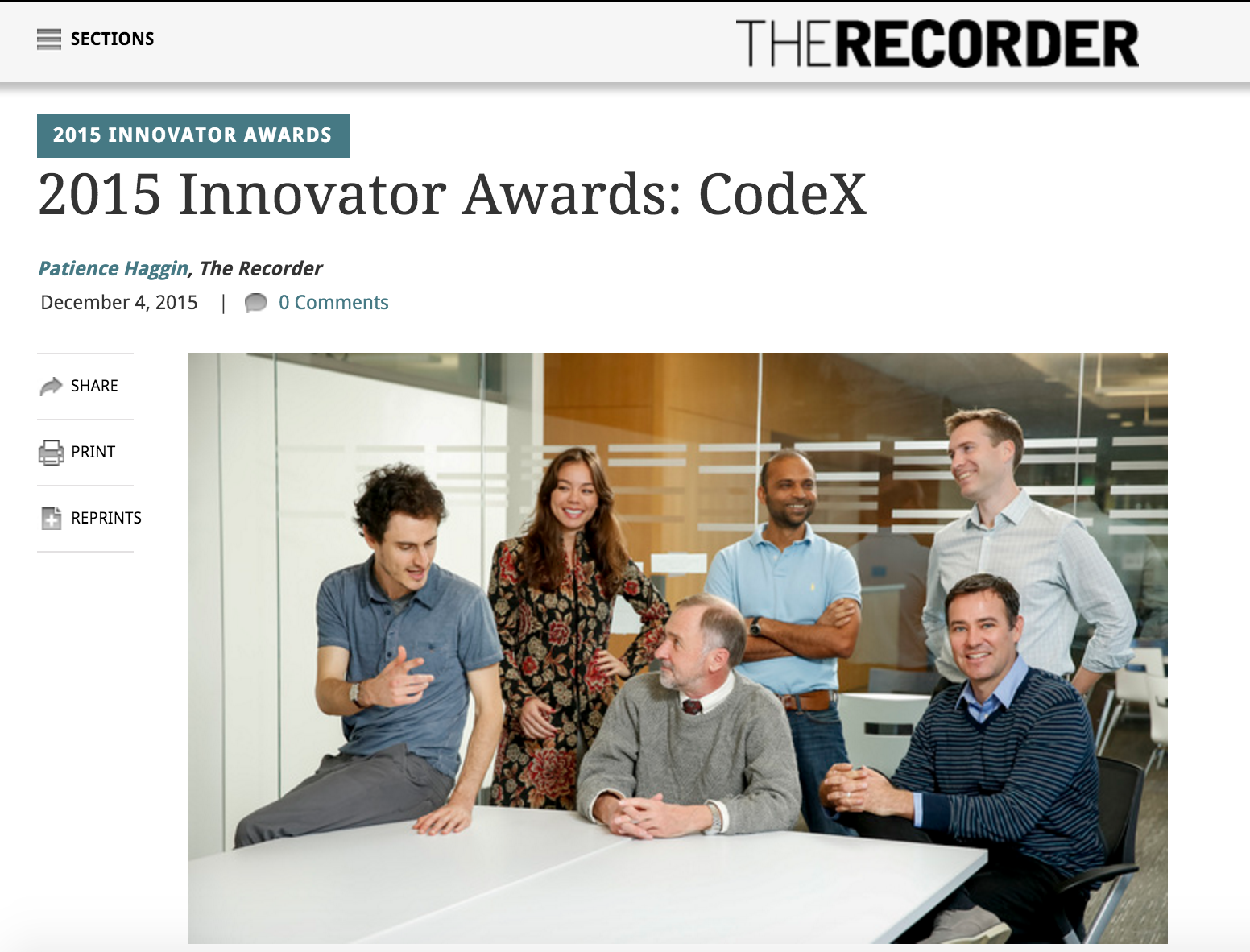 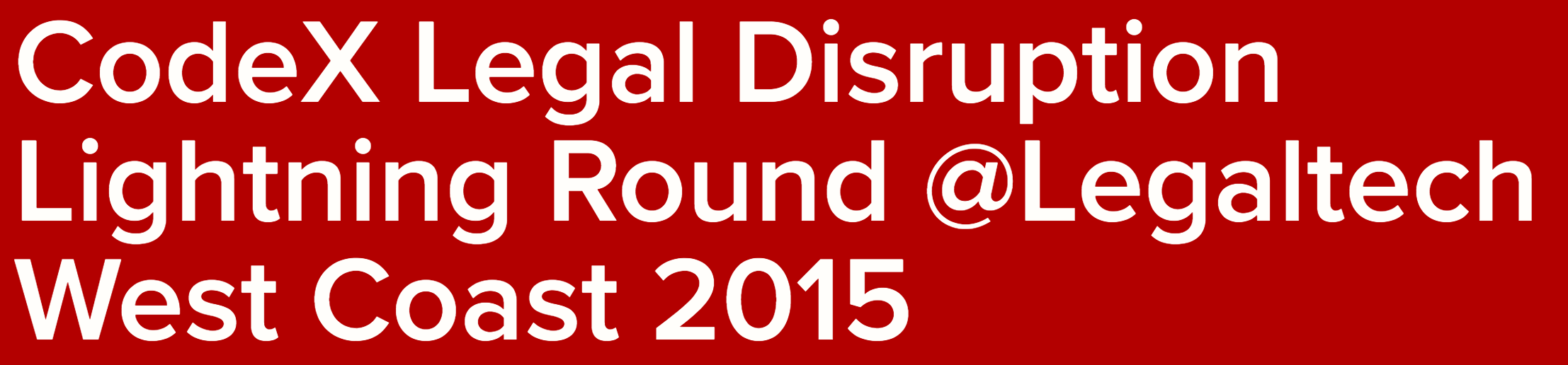 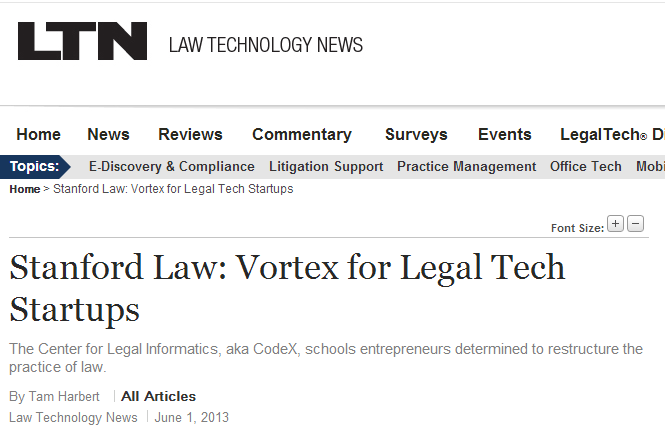 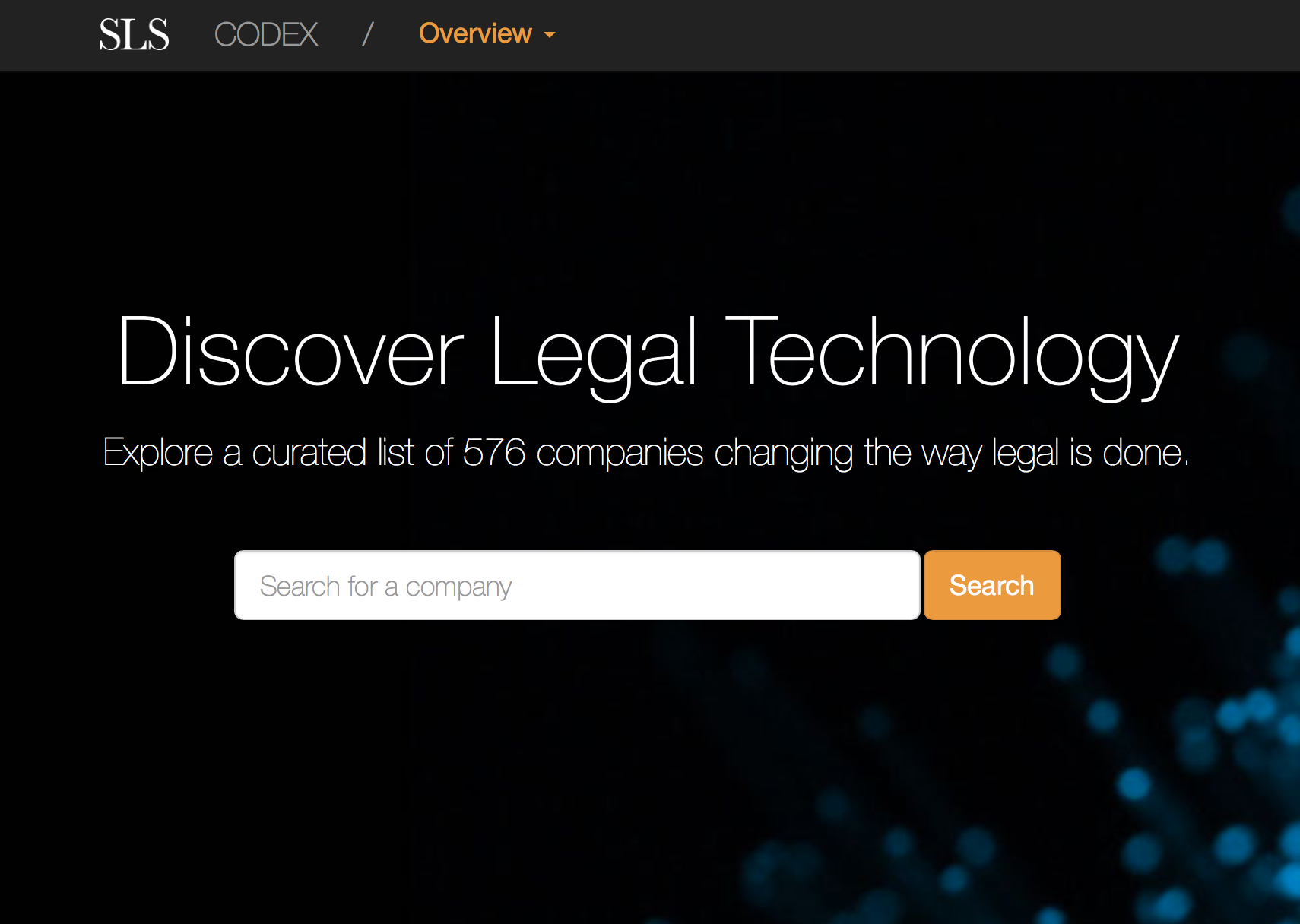 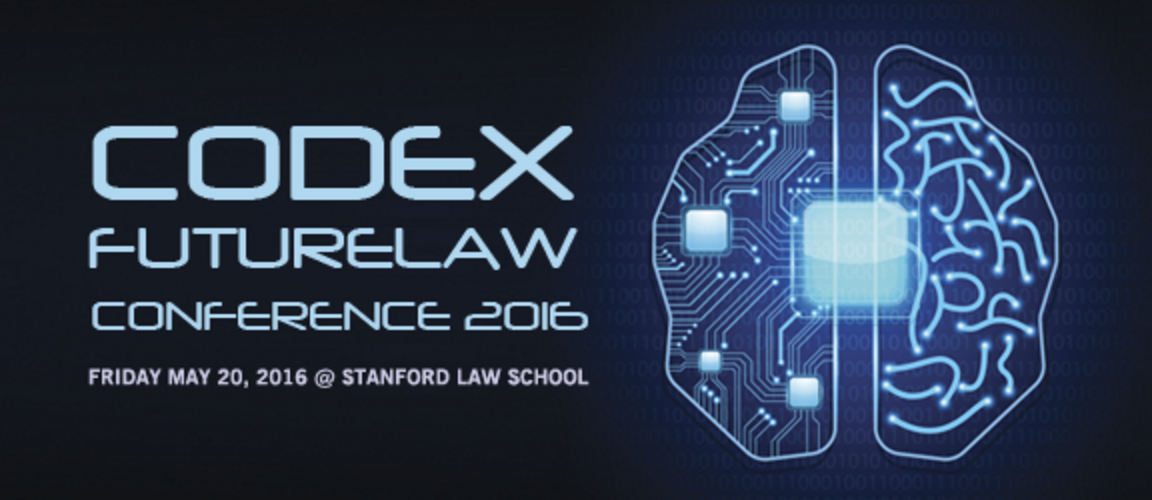 Part 2
The Gap between the Disruption Rhetoric and Reality
The Gap between the Disruption Rhetoric and Reality
The U.S. Legal System Circa 2016…
Unhappy clients and lawyers
A2J Crisis
Courts backlog
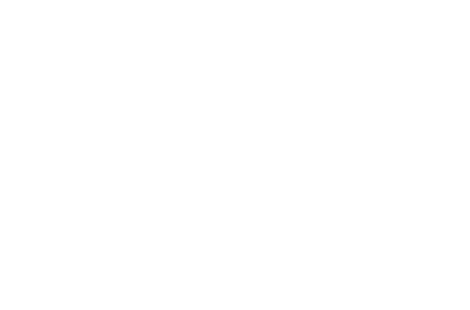 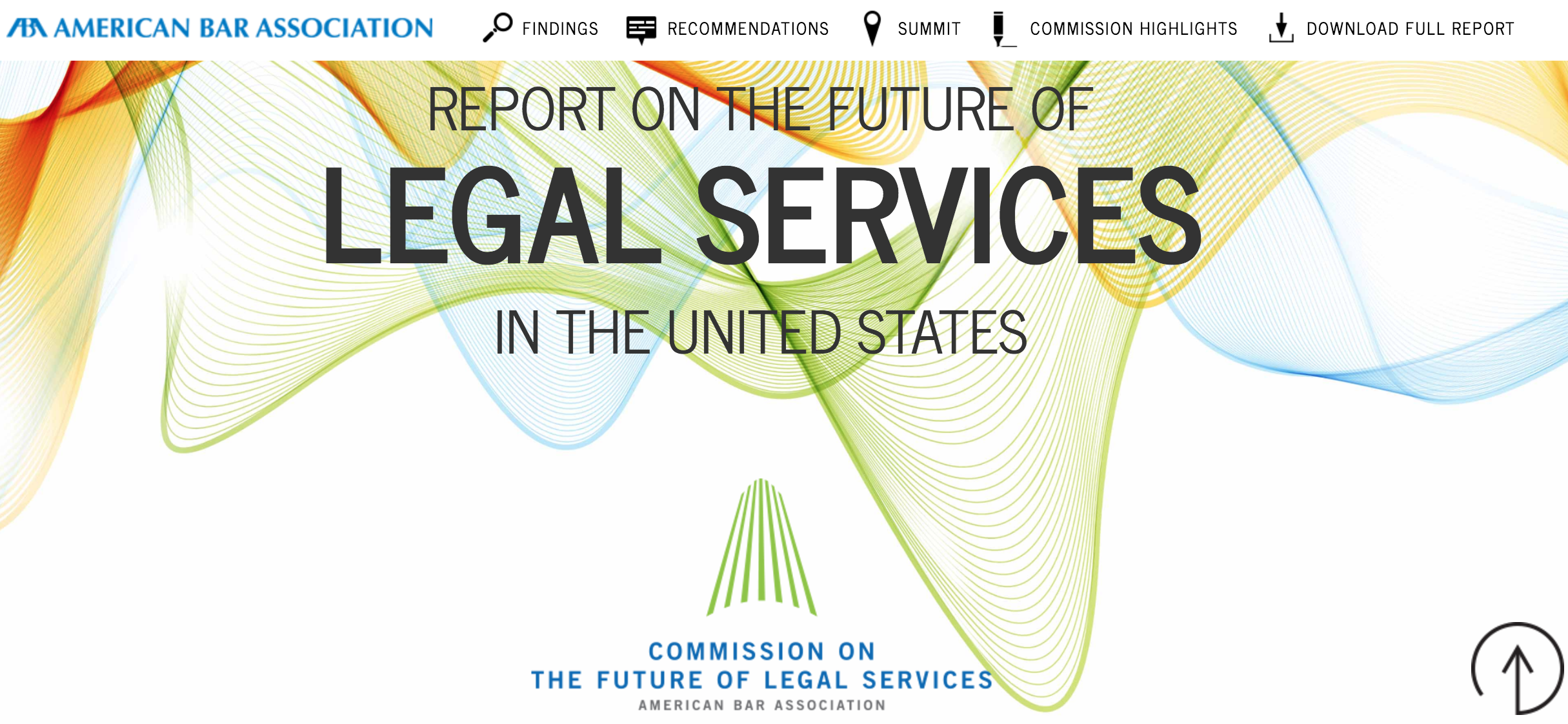 Question: Is there a Disruption, Incremental Change, or No Change?
Why?
Why It’s Not happening
Why Legal Should be Ripe for Disruption
Law is a system that is inherently change-resistant
Law firm structure (Why Rock the Boat?)
Billable hour
Gatekeeping Regulations (UPL, Rule 5.4)
Power shift to clients
Unbundling of legal tasks
Clients are insourcing legal work
Alternative Legal Service Providers
LegalTech Start-up Boom
Online accessibility of law, Moore’s Law, Watson..
Music Industry Disruption vs. Flat Growth of Law Firm Revenues
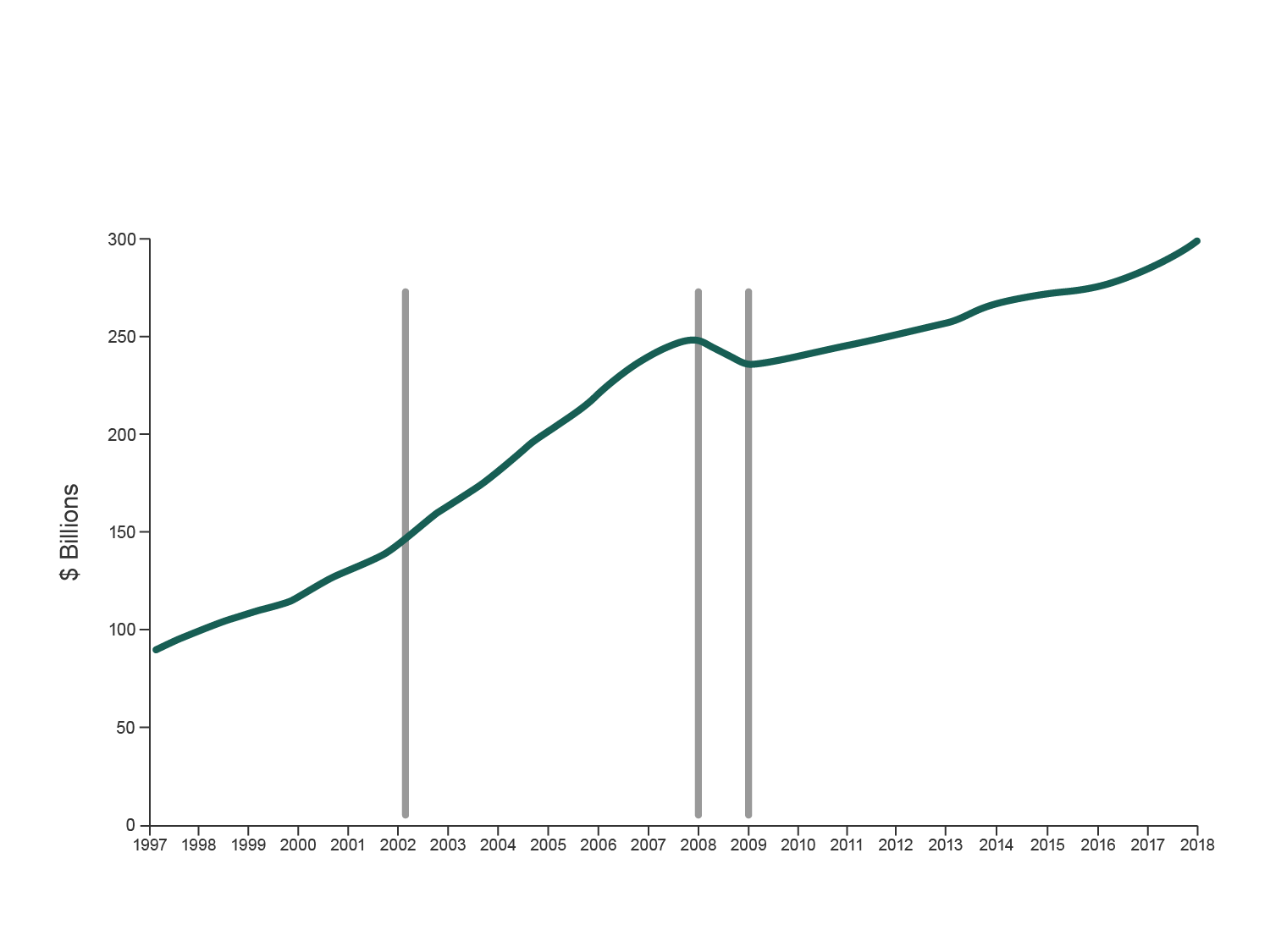 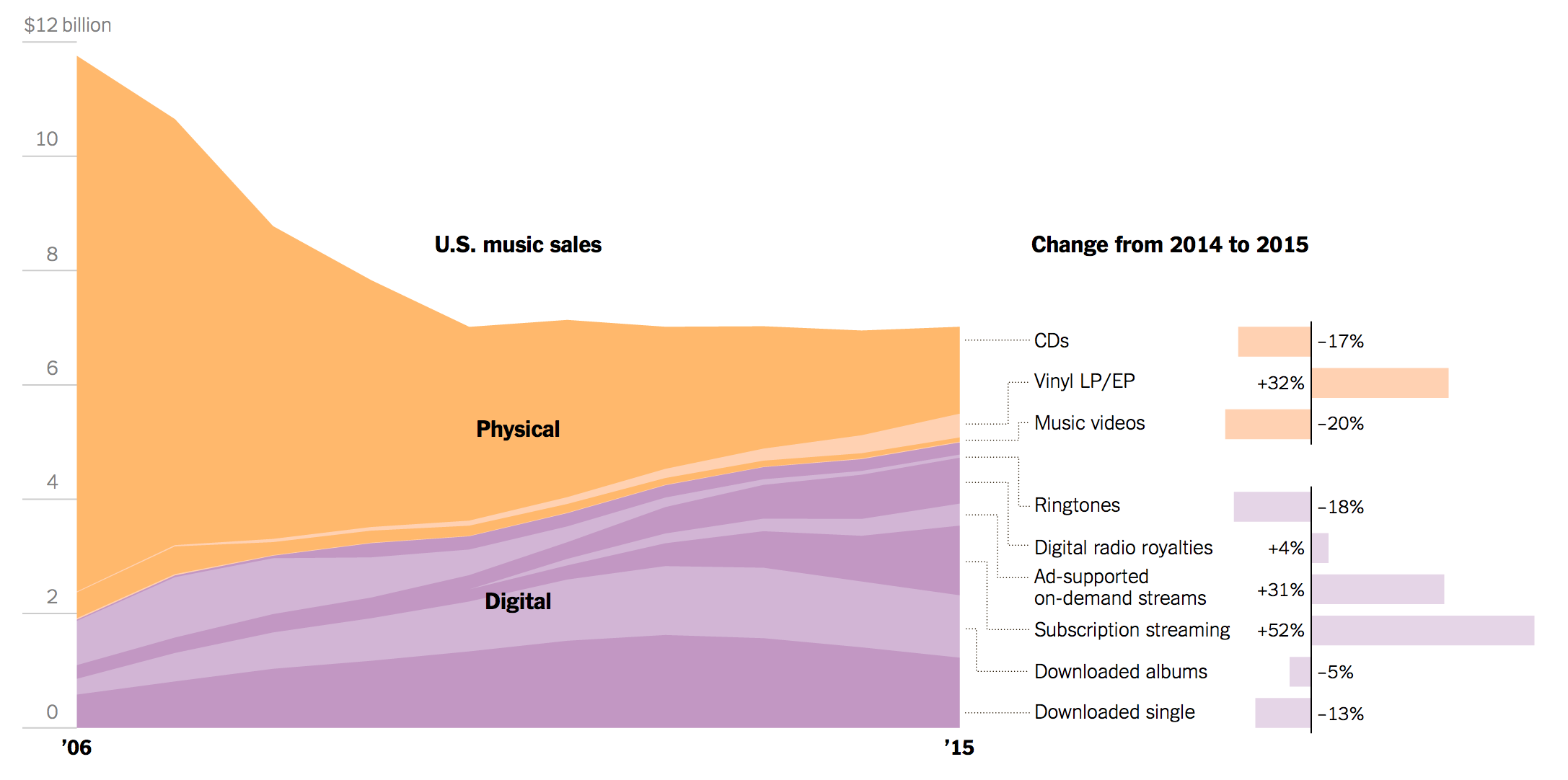 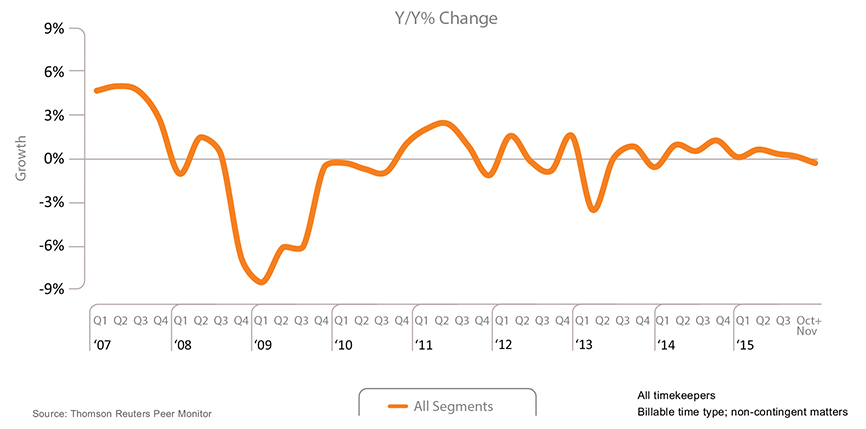 Law Firms Changing Pricing Strategy
Only 1/3 of law firms are introducing changes: Alternative Fee Structures, tracking data re cost, Price Director, Discounts,…
Large vs. small firms
All Law Firms
57%Firms with 250+ Lawyers that are changing pricing strategy
2016 “Law Firms in Transition” (Altman Weil Flash Survey)
[Speaker Notes: In March and April 2016, Altman Weil surveyed 800 Managing Partners and Chairs of 800 US Law Firms with more than 50 lawyers. 45% response rate.]
Efficient Delivery of Service
44%of all firms are introducing changes

30%
thinking about it
Knowledge Management, Project-Management, Reengineering of Work Processes
2016 “Law Firms in Transition” (Altman Weil Flash Survey)
The Gap between the Disruption Rhetoric and Reality
Why Should we care?
Disruption talk without real change in the industry enables complacency => cements the status quo
Understanding how innovation spreads in legal helps identify and remove barriers to change => faster, better, cheaper (fairer) legal system
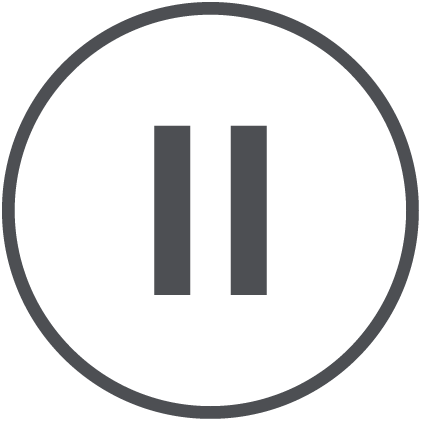 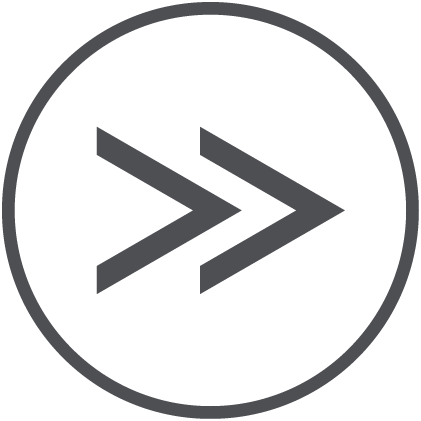 Part 3
Legal Automation, Legal Prediction and the Specter of the Robolawyer
Tech Innovation Is Growing in Importance
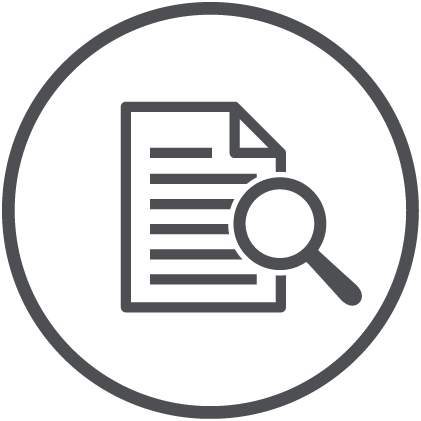 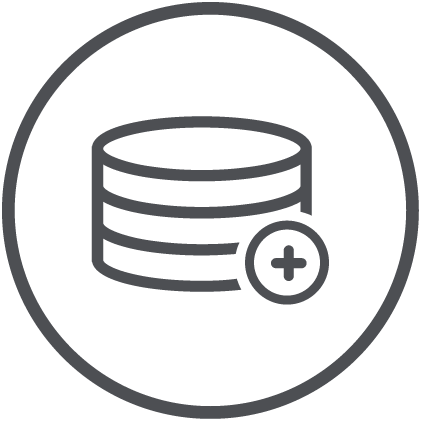 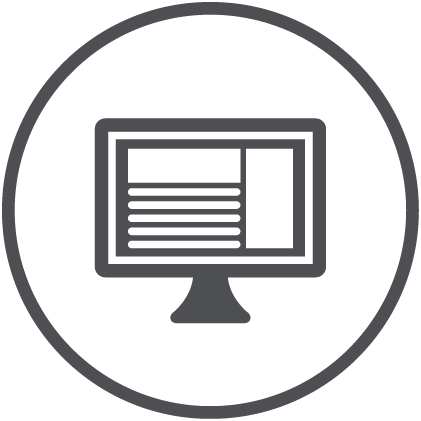 Big data
Computational Law/Expert Systems
Search
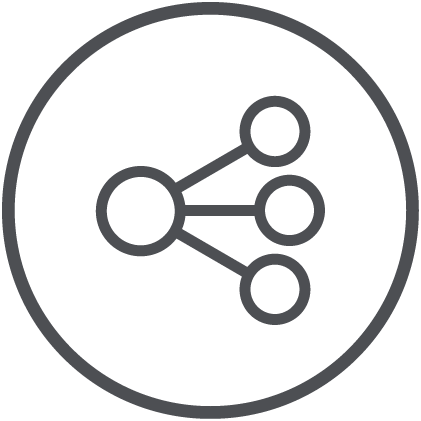 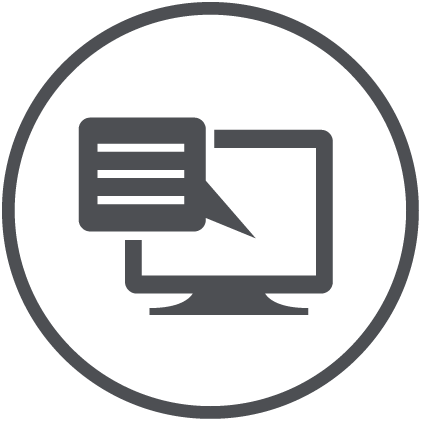 Practice Management
ODR
Phases of Innovation in Legal
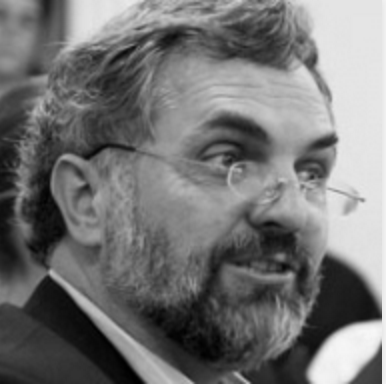 (Prof. Oliver Goodenough)
Technology empowers people within the current system
2
3
1
.0
.0
.0
Technology replaces an increasing number of people within the current system
Technology results in a radical redesign or full replacement of the current system.
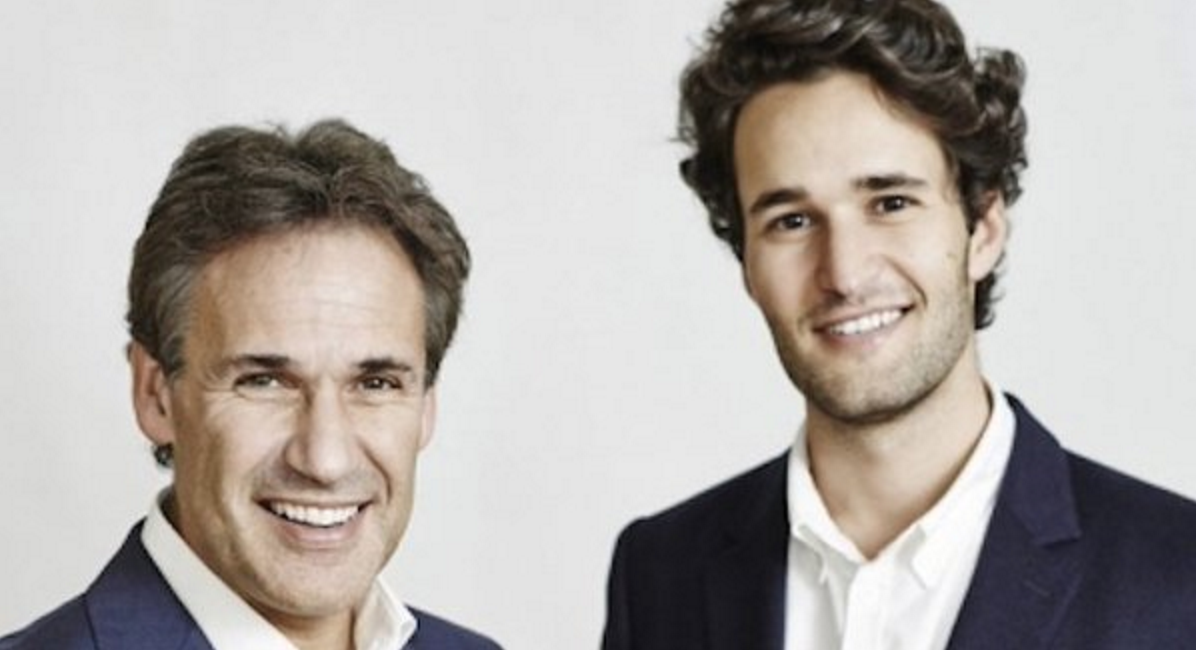 The Future of the Professions
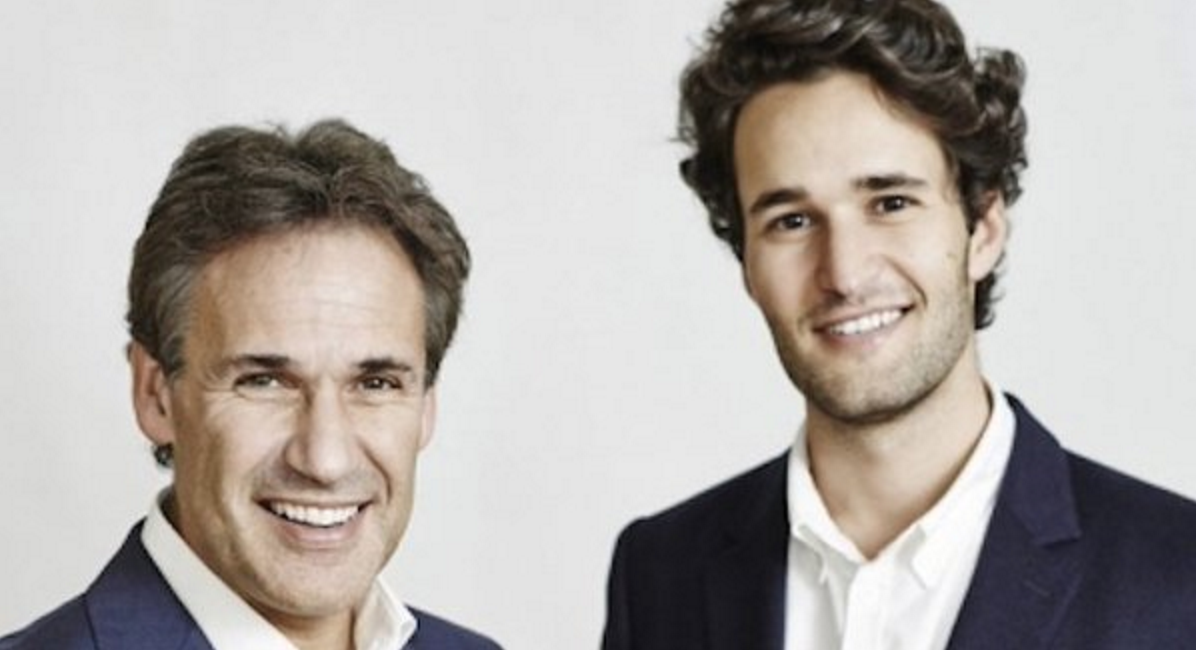 (Richard and Daniel Susskind’s new book)
Short to medium term both scenarios develop in parallel
Long term – Scenario 2 will dominate
Commoditization of Legal Services and Legal Automation
Do you think that commoditization of legal services is a permanent trend?
88% Permanent Trend
Commoditization is a stepping stone towards legal automation
2016 “Law Firms in Transition” (Altman Weil Flash Survey)
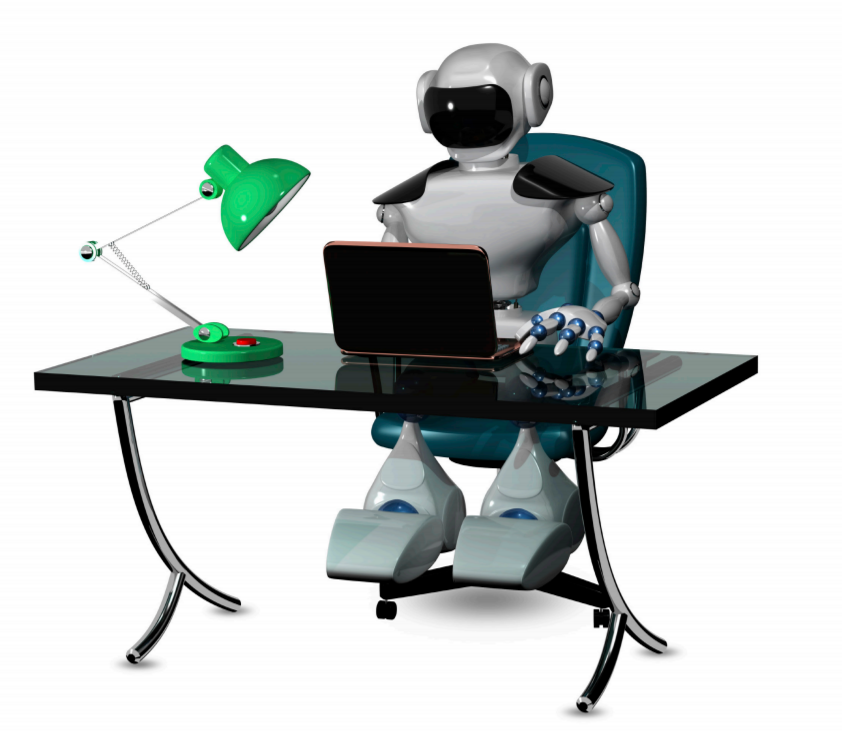 The Specter of the Robolawyer
Cognitive decision making aspects of technology is the most worrisome for lawyers
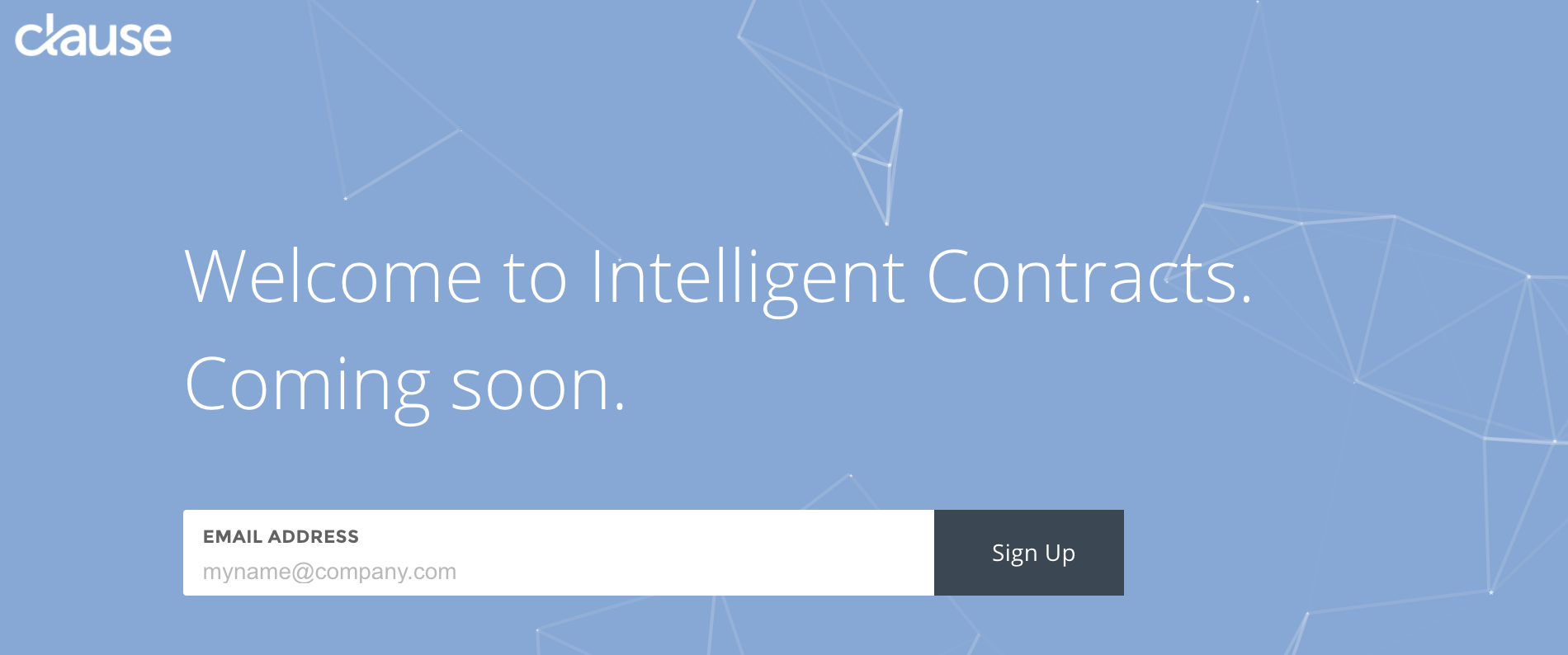 Legal Process Automation (e.g., Turbotax, Computable Contracts); enabled by 
Explicit representation of law in computable form (computable law)

Predicting Legal Outcomes (big data law); enabled by
Statistical AI
NLP
Machine learning
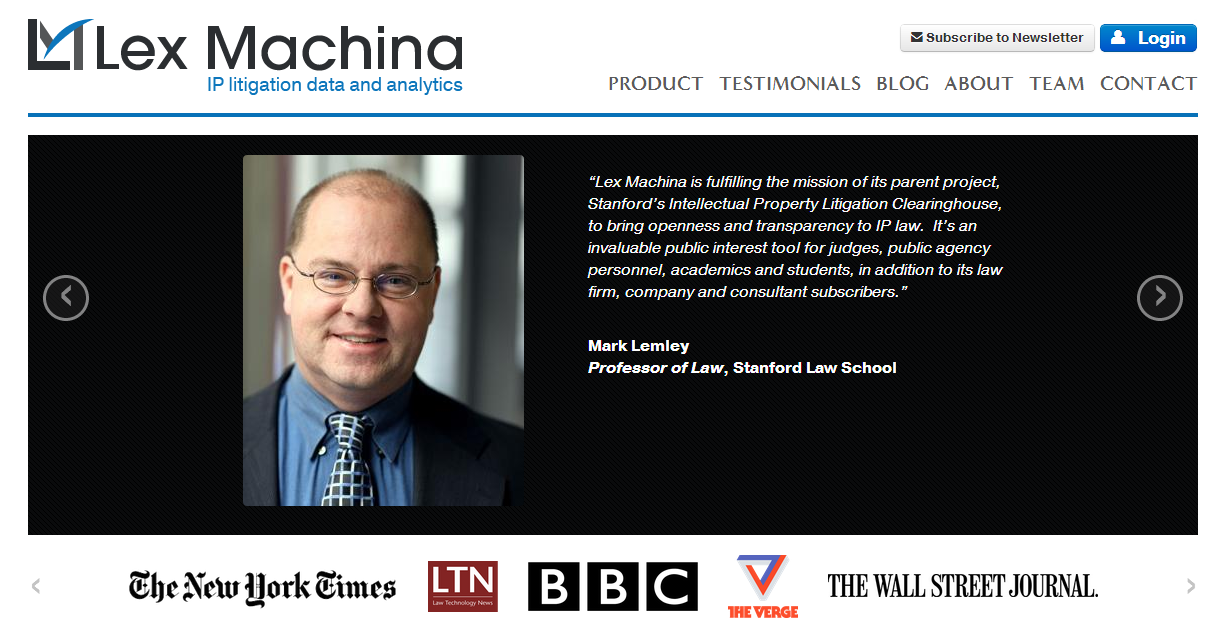 Automation Research: Analyzing Work Activities Rather than Occupations
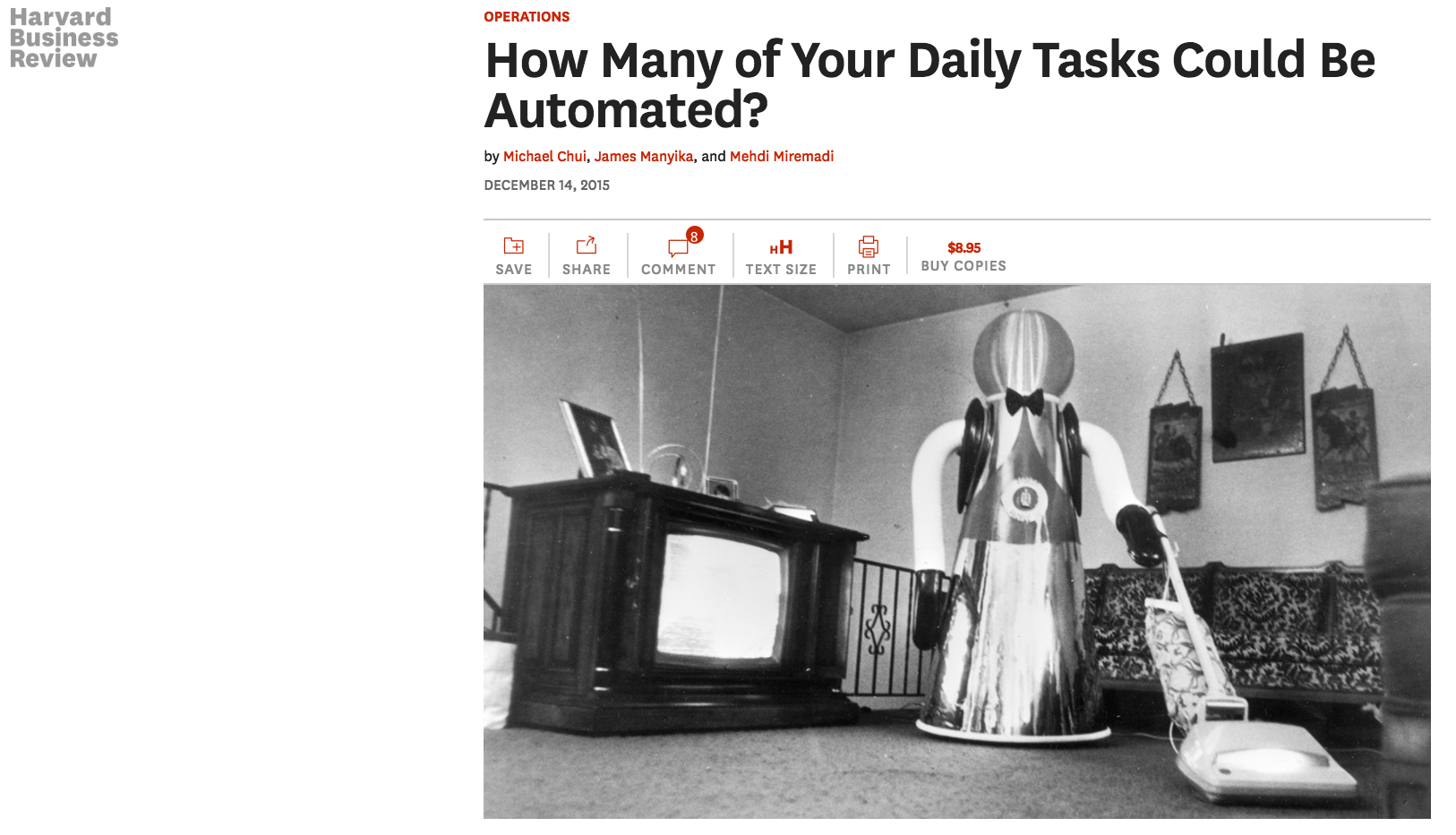 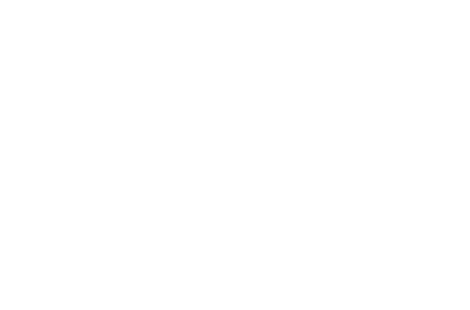 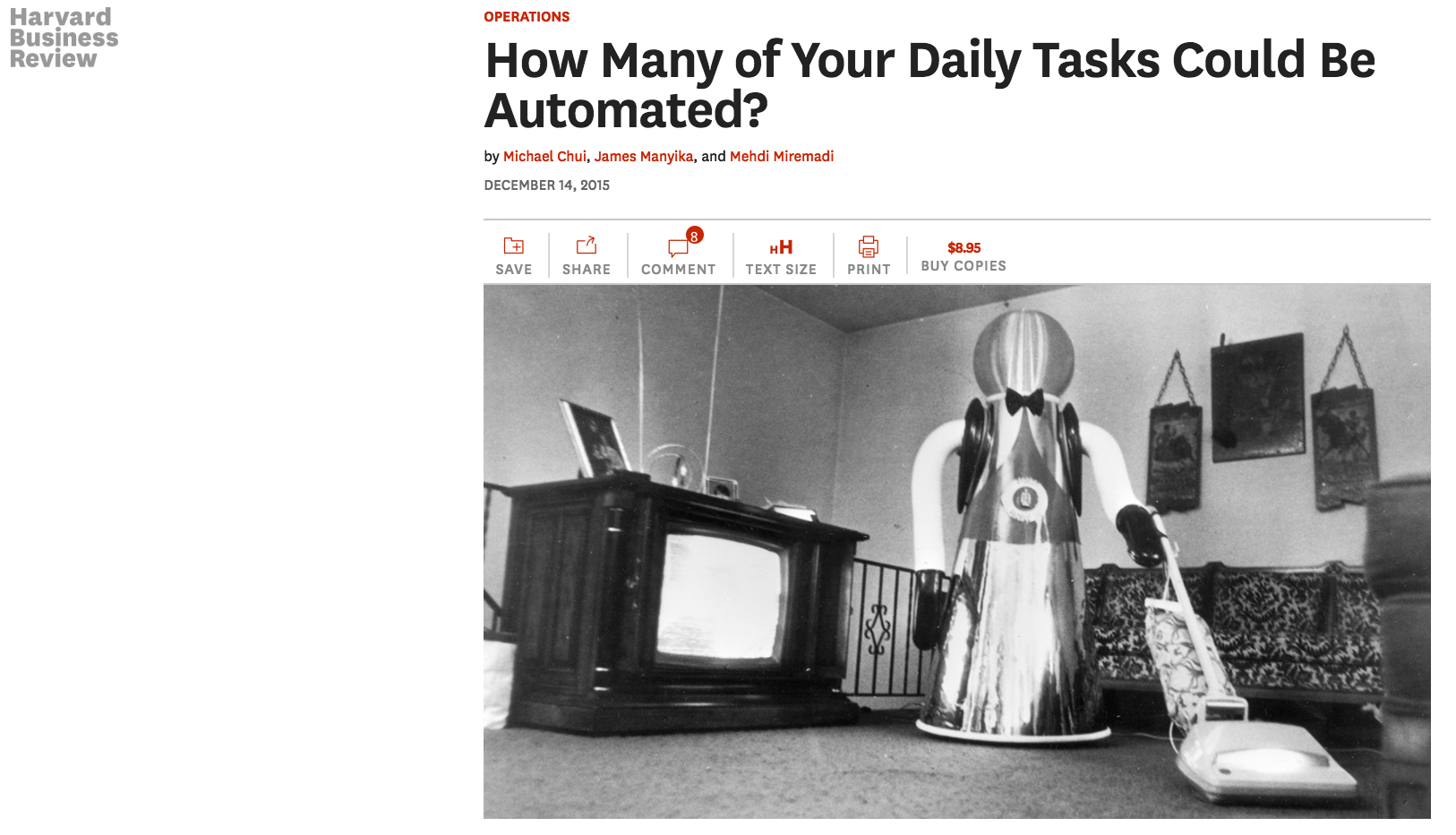 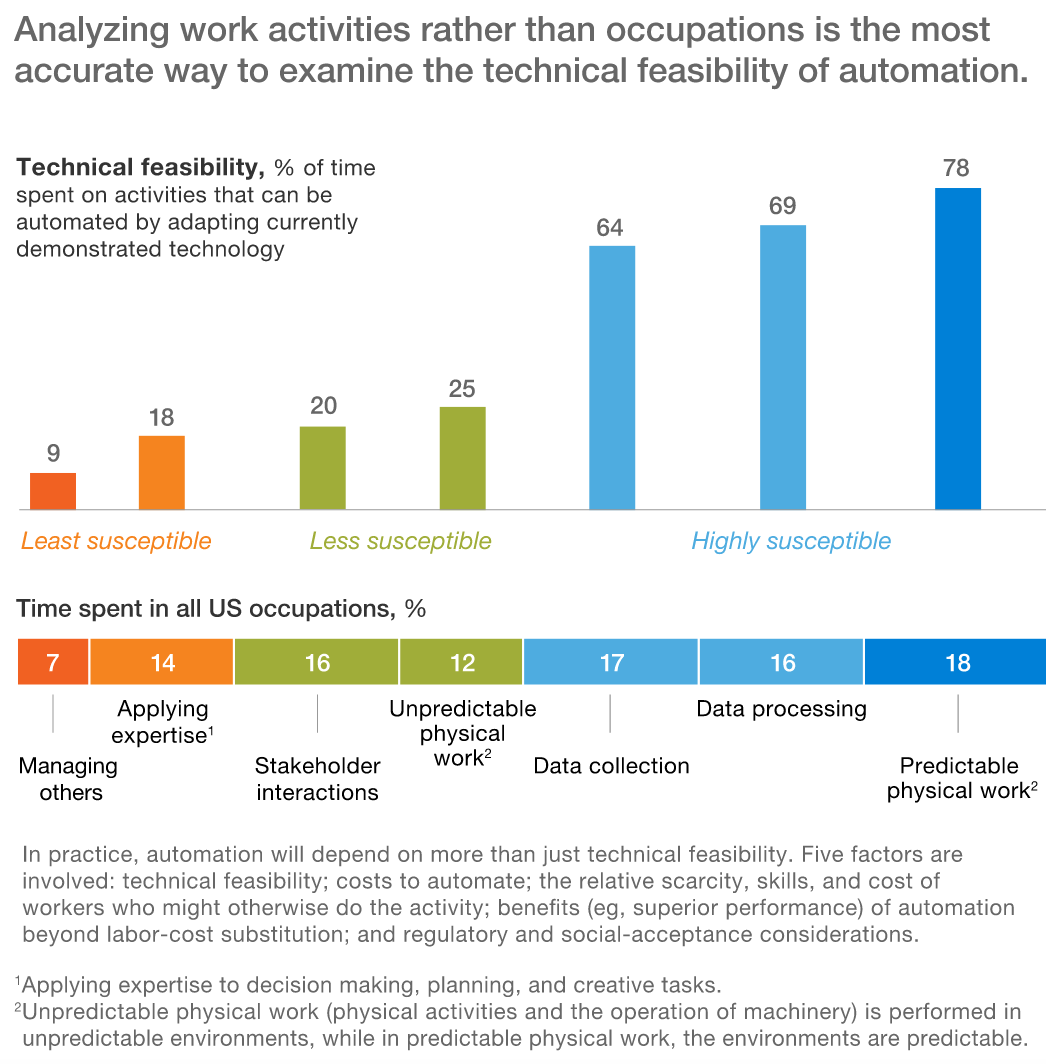 Analyzing 2,000-plus work activities for more than 800 occupations. Using data from the US Bureau of Labor Statistics and O*Net
Automation Through LegalTech:
Technical Feasibility - AI winter
Cost to Automate - Expert Systems 
Relative scarcity, skills and cost of workers who might otherwise do the activity - LPO
Benefits of automation beyond labor cost substitution - Big data law
Regulatory, and social acceptance considerations - UPL, empathy (can AI substitute of EI)
Part 4
Innovation Diffusion and Innovation Model Choice in Legal
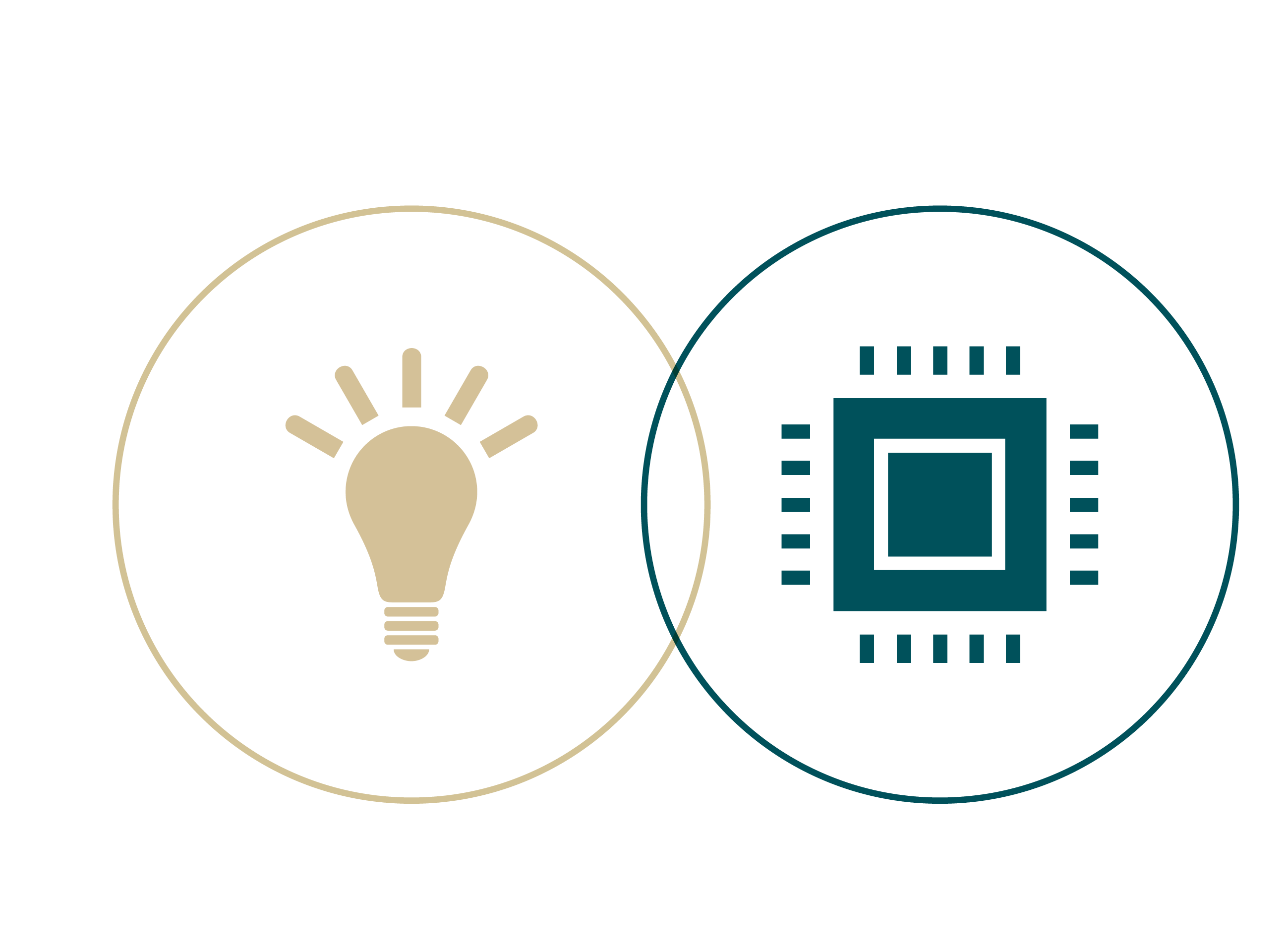 How Innovations Spread - Classic View
Innovation Diffusion Theory
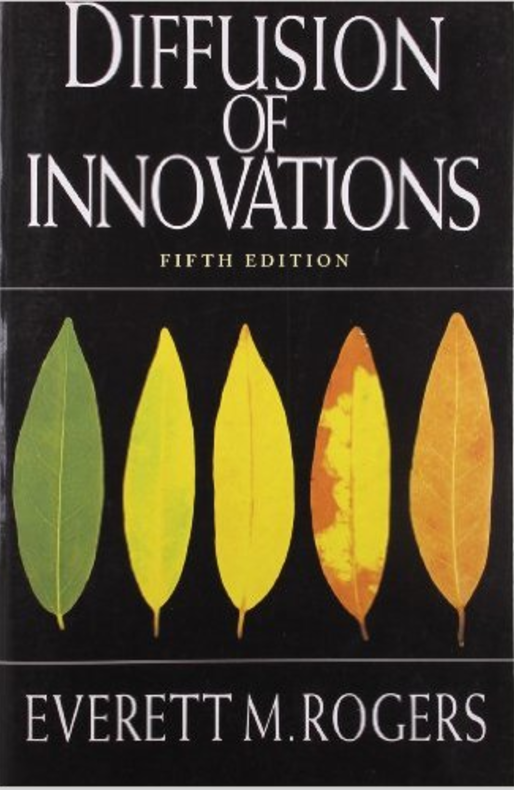 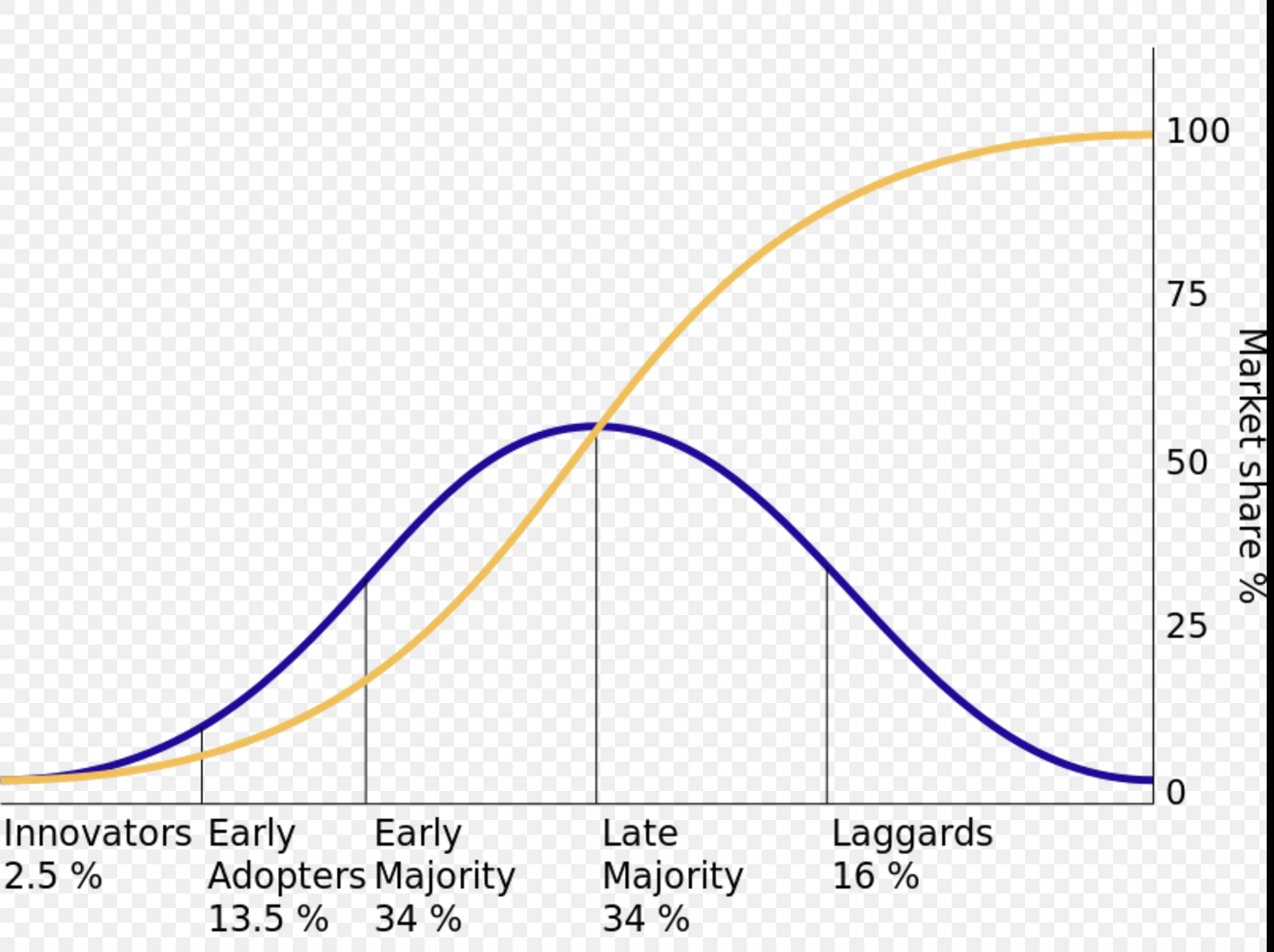 Wikipedia
How Innovations Spread – Modern View
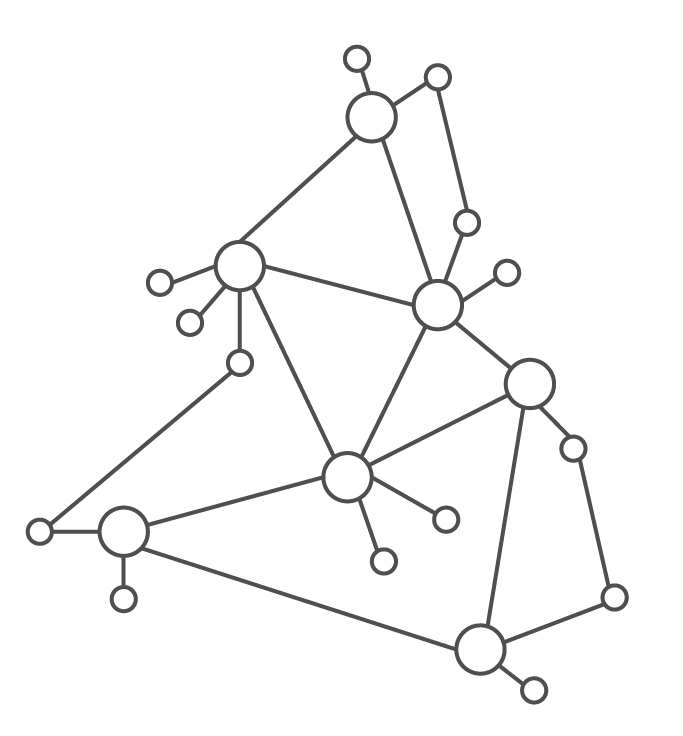 Complex Networks
Disruptive Innovations or Incremental Change?
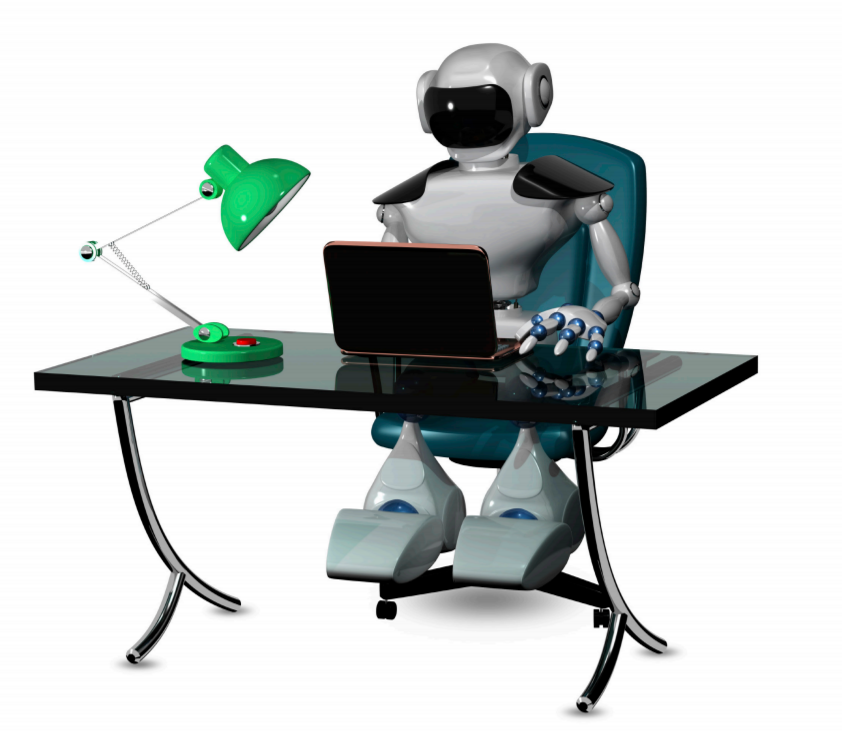 ➤ Computational Law/Computable Contracts/Blockchain
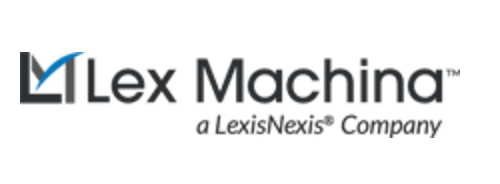 ➤ Big Data Law
➤ Alternative Legal Service Providers
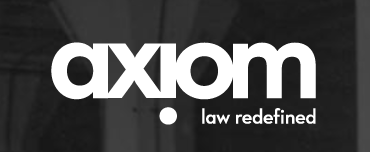 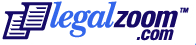 ➤ Multisided Platforms (MSPs)/Attorney Networks
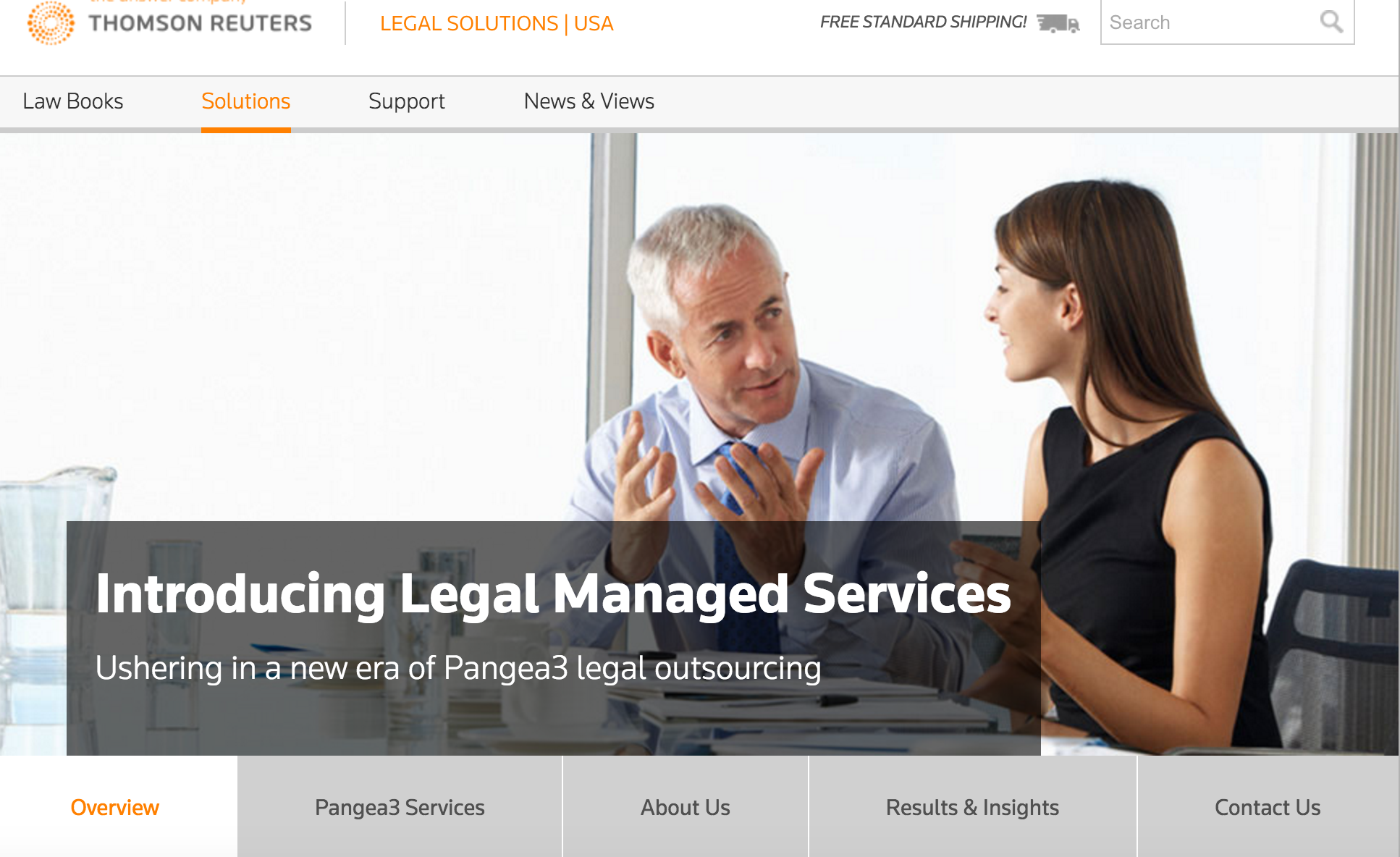 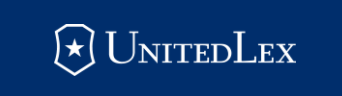 ➤ Legal Process Outsourcing
➤ Ediscovery
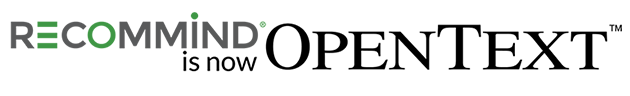 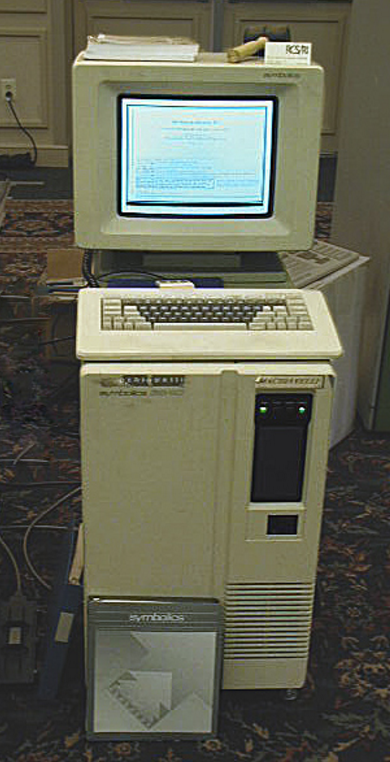 ➤ Expert Systems
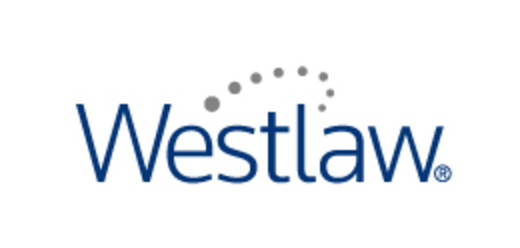 ➤Electronic Research
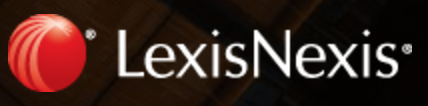 ➤West’s American Digest System
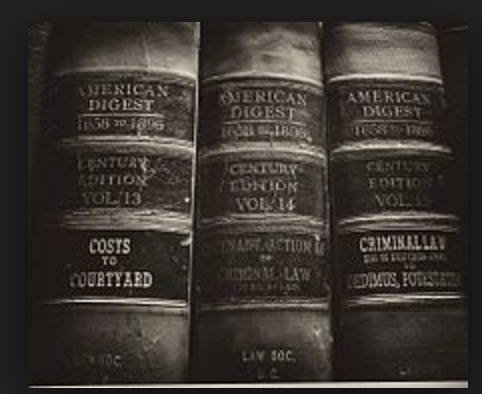 Present Day
1900
2000
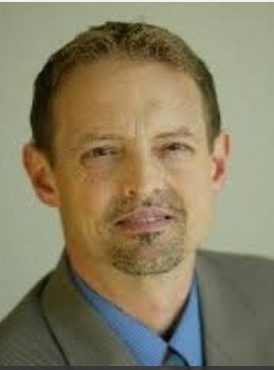 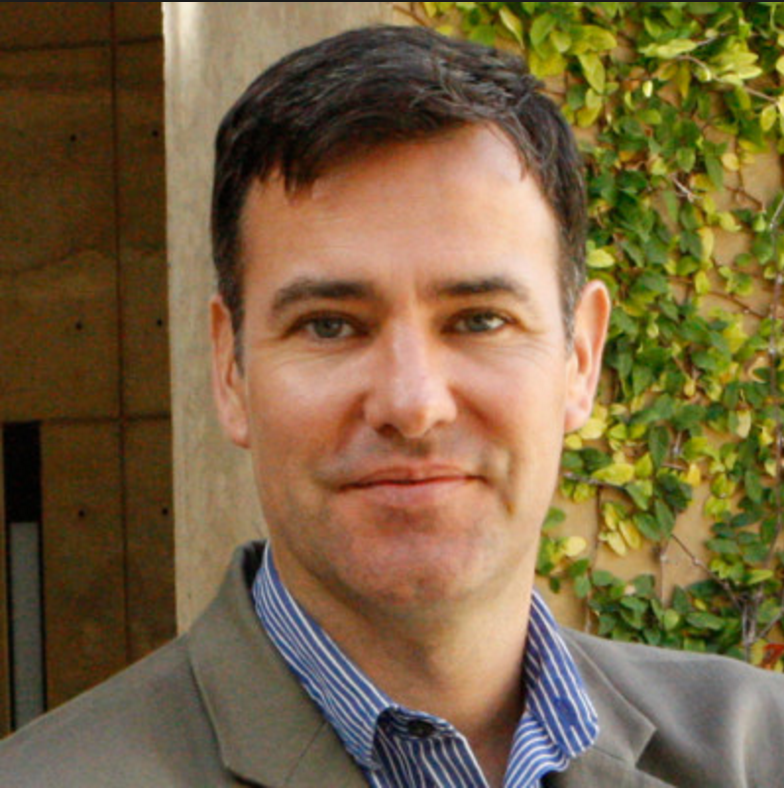 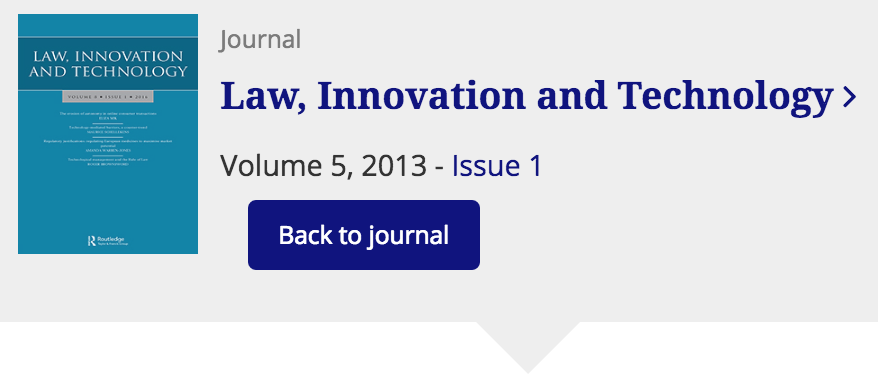 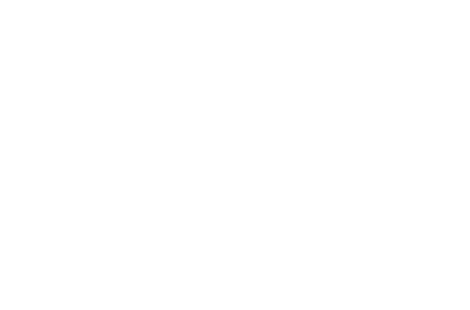 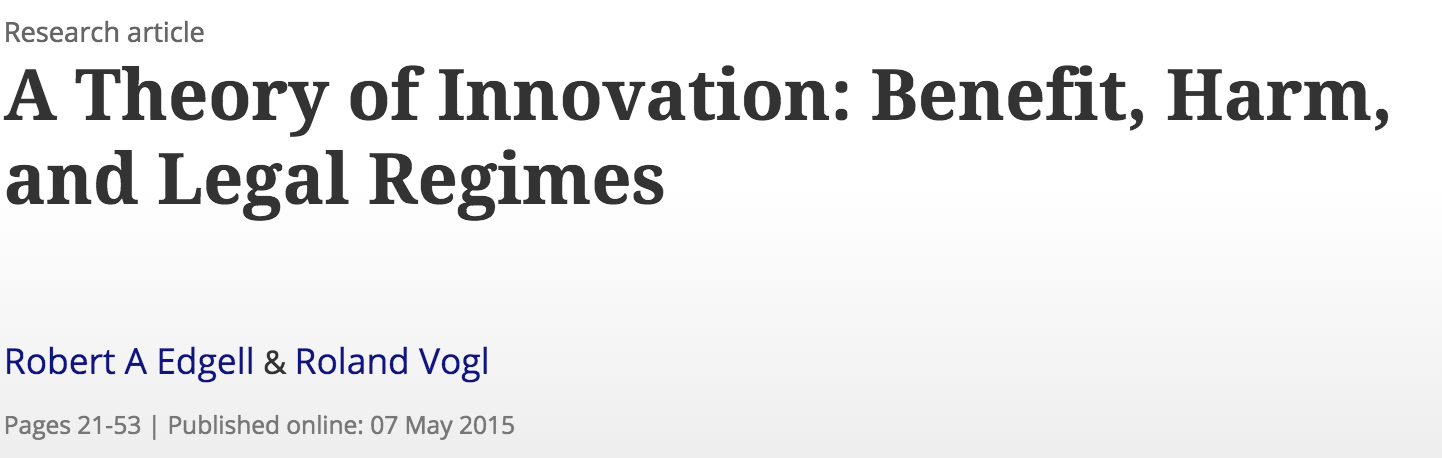 Edgell Vogl Stanford
Problem
Information Terms: 
“indestructible”
“extra strength parts”
“reinforced with steel”
← Firm external constituents →
BENEFIT
HARM
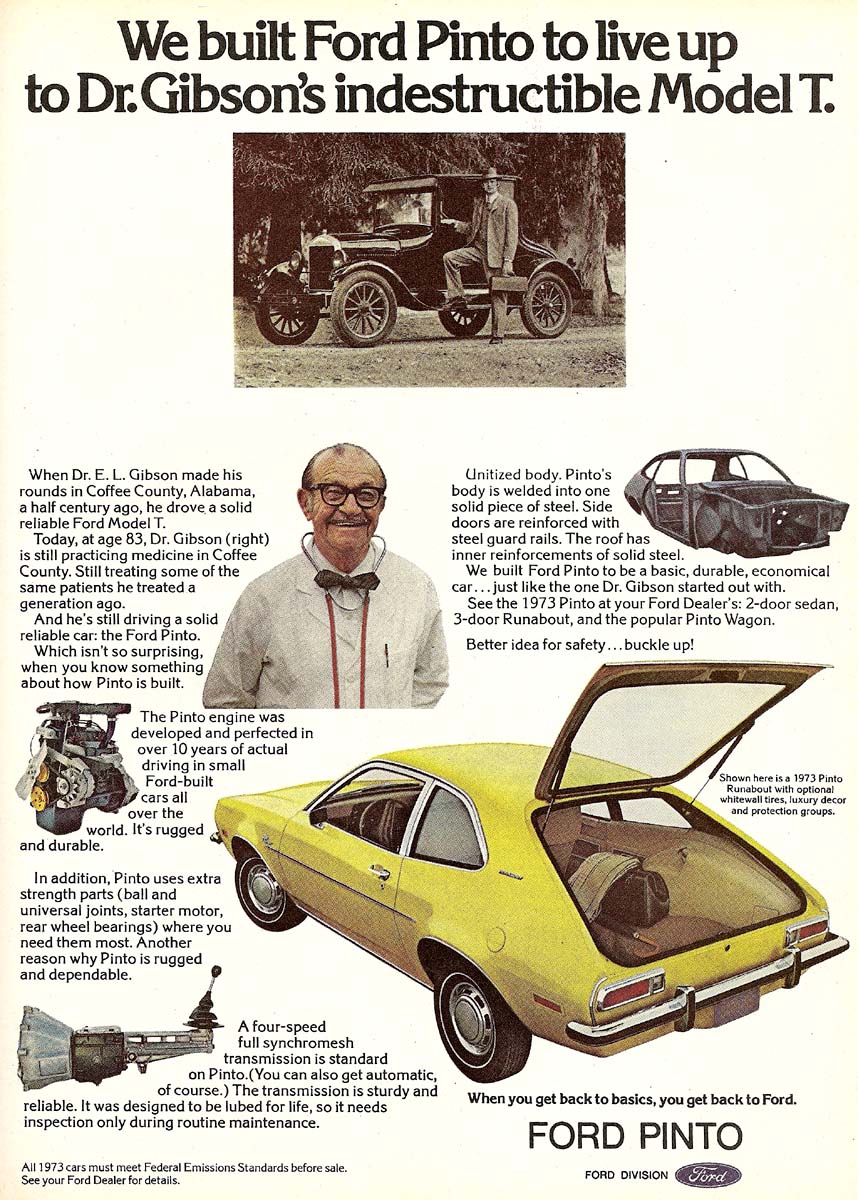 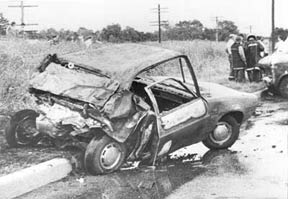 Contemporary Innovation Harm:
Global financial markets’ collapse (Demyanyk & Van Hemert, 2009; Stiglitz, 2010)
Air France and Airbus (Bureau d’Enquêtes et d’Analyses (BEA) 2009)
Other empirical cases (see paper)
GAP
Harm
Innovation
Fuel efficiency
Low purchase price
Design flaw – gas tank
No mitigating action
Research Question: 
Under which circumstances are innovating firms most likely to create harm?
Innovation = path creation—trajectory??
Legal Literature Cases: Sometimes 
Innovation = negative outcomes 
Information was critical variable 
Illustrative, well documented = Ford Pinto
Methods: 
Interdisciplinary literature review (cases, etc.)
Content analysis (28 models) for typology
Innovation Literature Assumption: 
Innovation = positive outcomes
1971-1976 Pinto gas tank fires:
27 died & 24 injured
Innovation Model and “Bottom of the Legal Market” Innovation
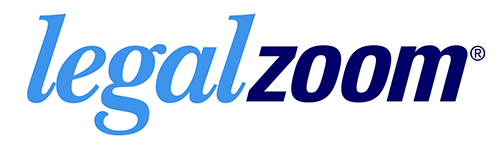 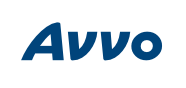 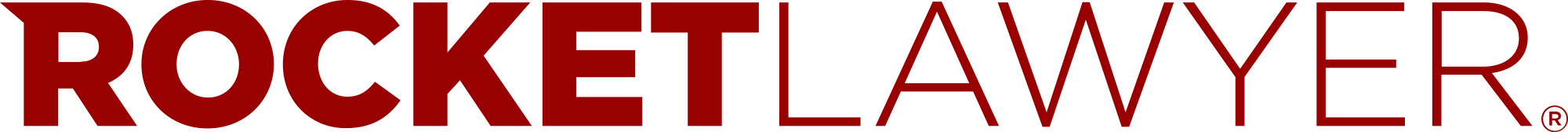 Reset consumer expectations re price and speed of service for small business formation, estate planning & family law 
Quality of legal service frequently difficult to ascertain for individual user (credence goods; ”A Will is a Will”)
Lawyer Replacing vs. Lawyer Enhancing
The better a lawyer network company gets with expert systems
Less attorney involvement will be necessary.
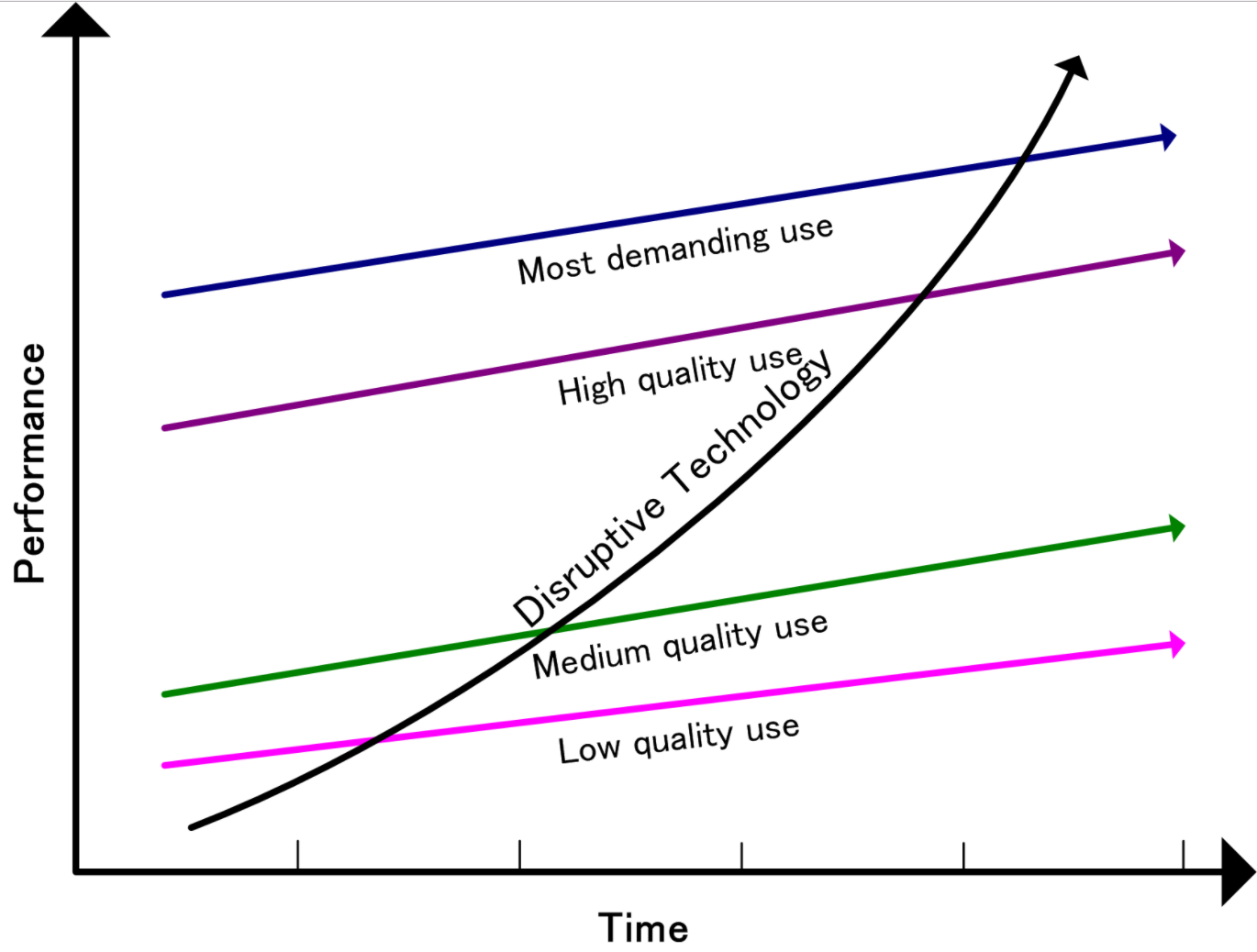 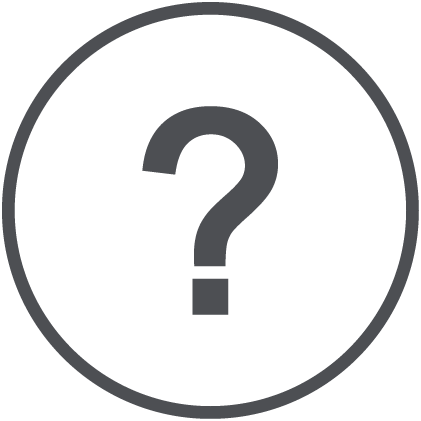 How to balance interests of the current user base, with those of potential different user group in the future?
Data Driven Decisions vs. Legal Prediction
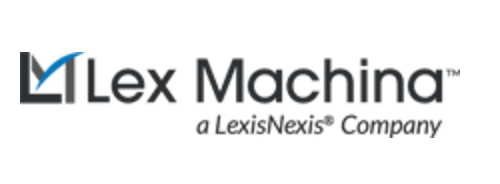 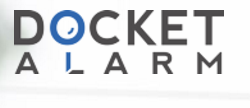 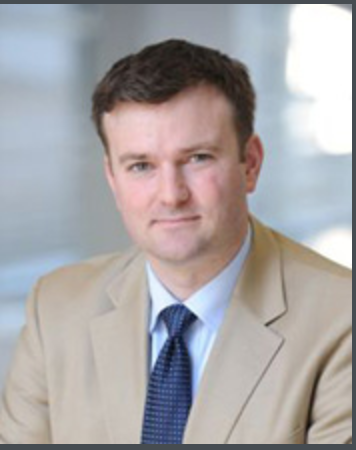 Premature Disruption of Legal Services
Incomplete Innovation
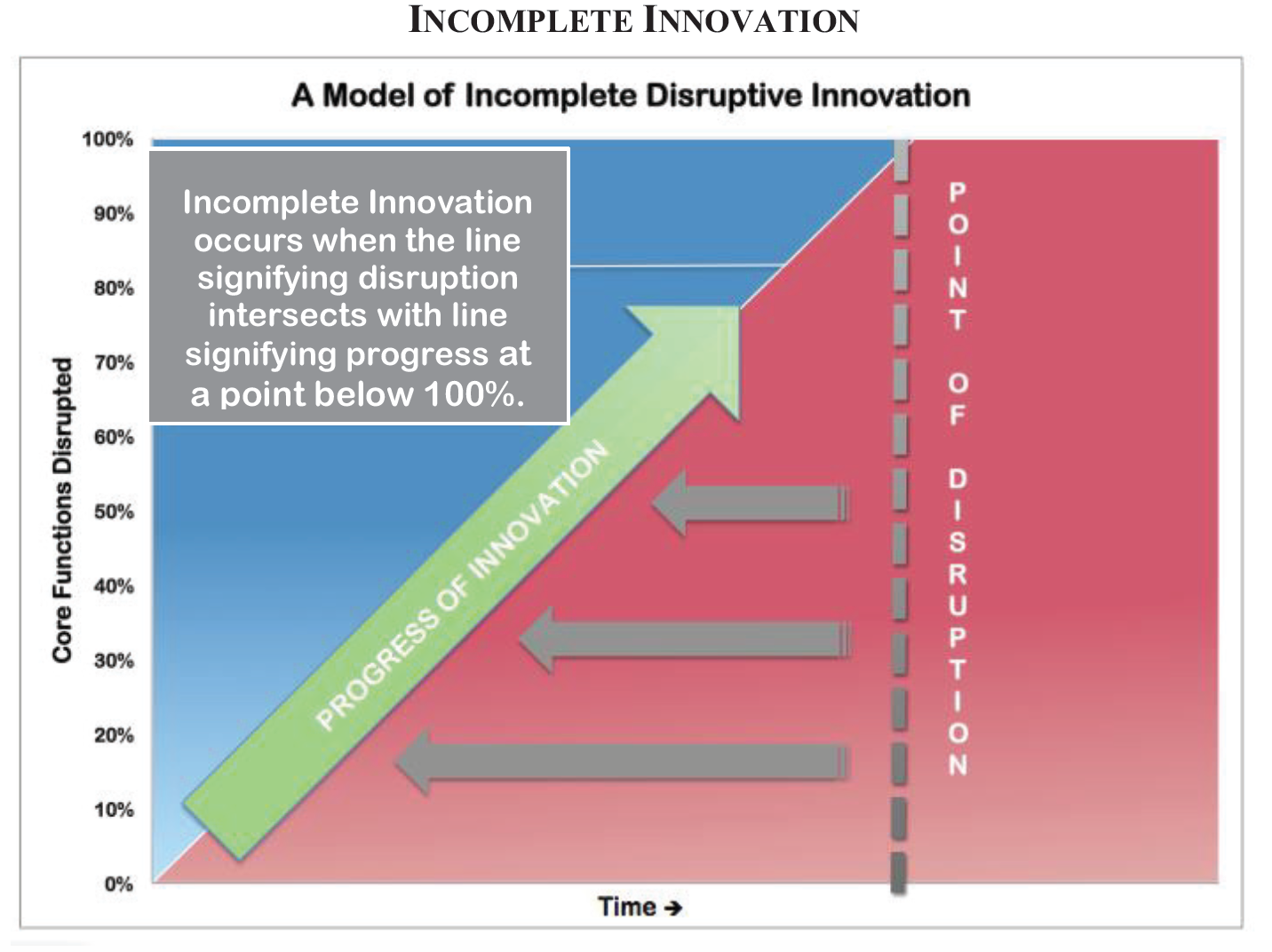 When disruption has occurred, but the innovator has not disrupted at least one core function, there has been an “Incomplete Innovation”
Brian Sheppard, Premature Disruption of Legal Services, 2015 Michigan St. L. Rev. 1797
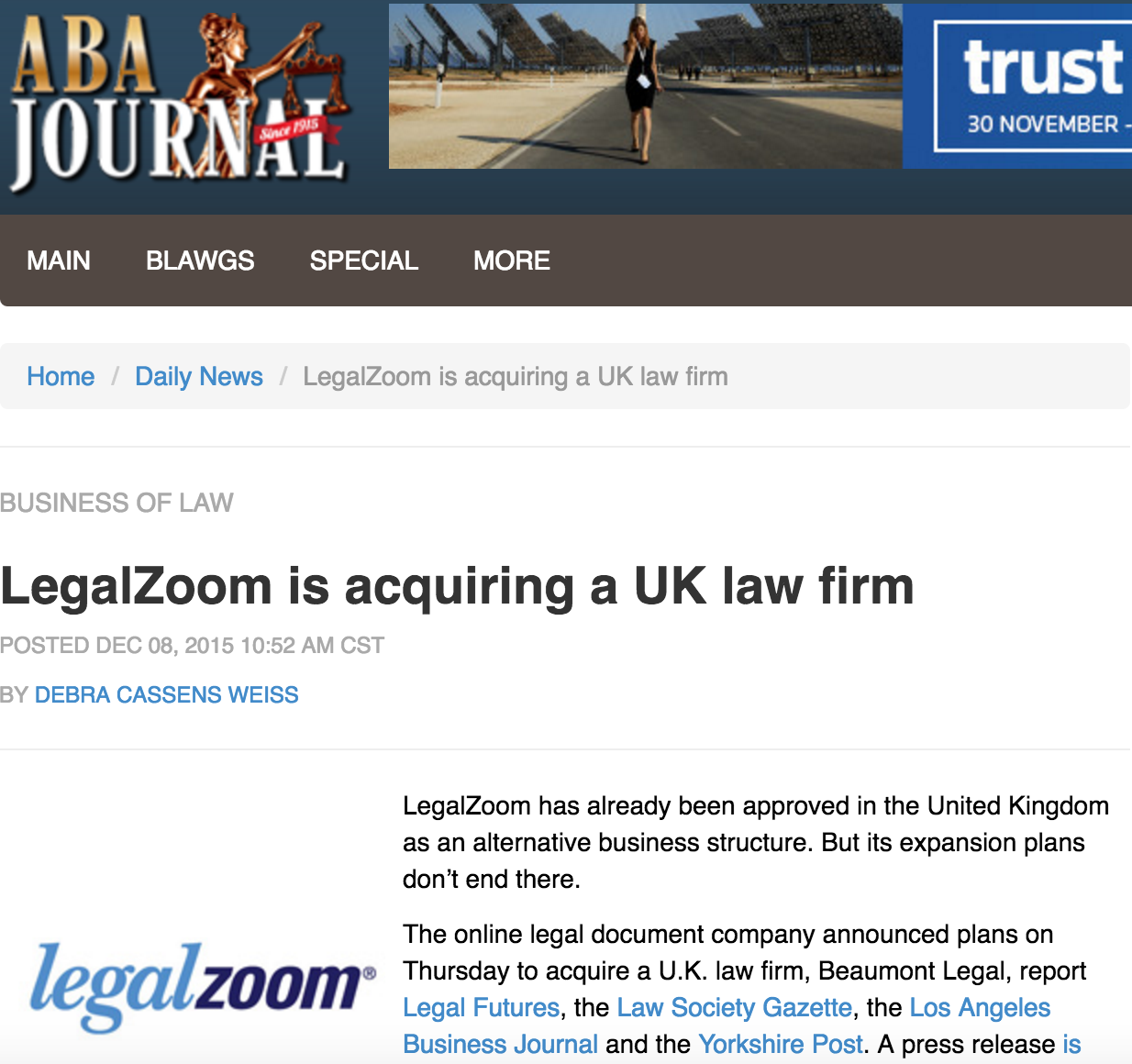 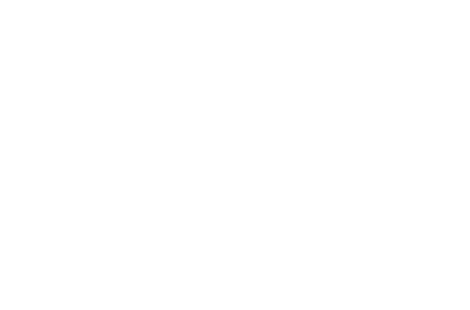 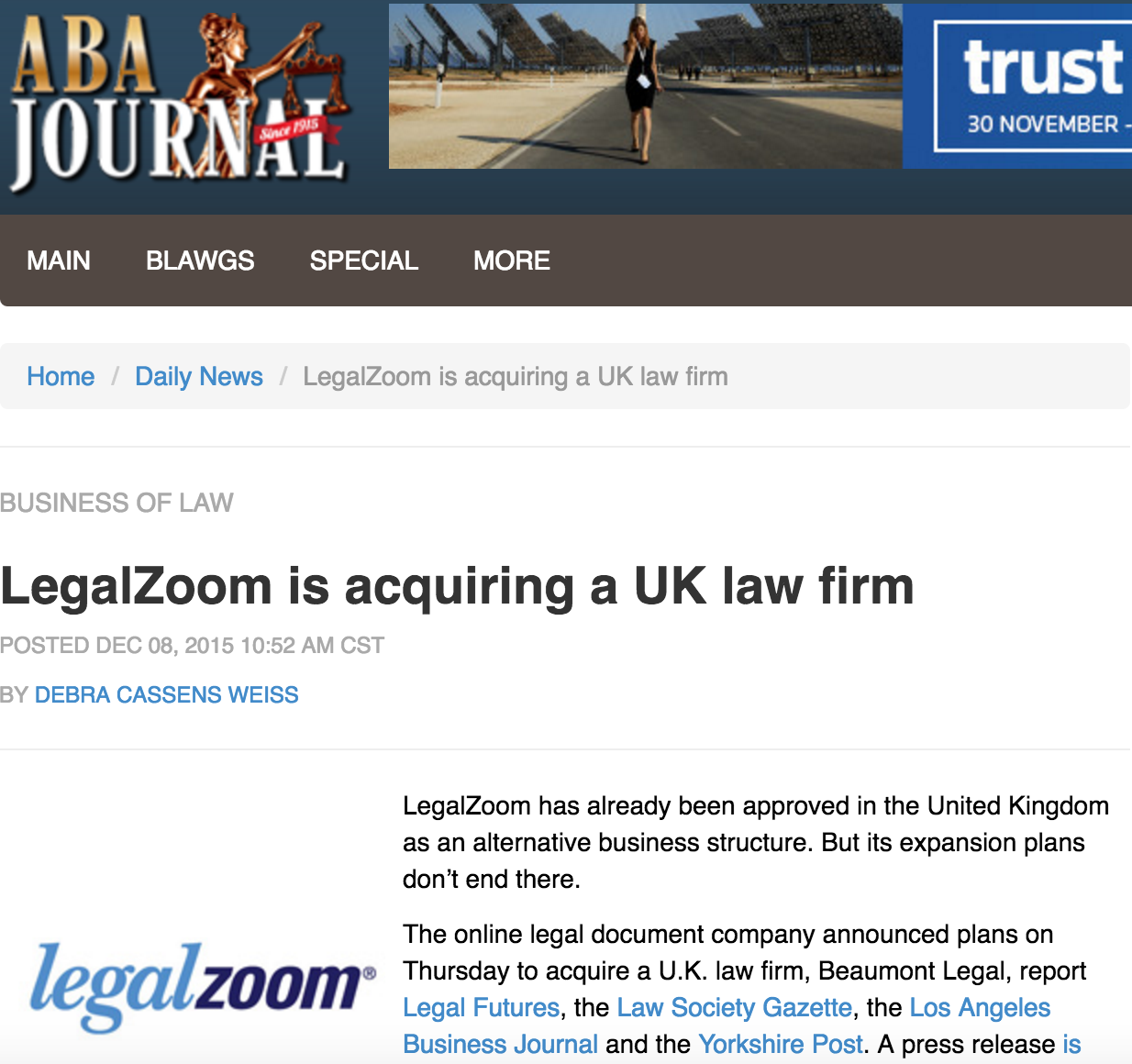 Trojan horse
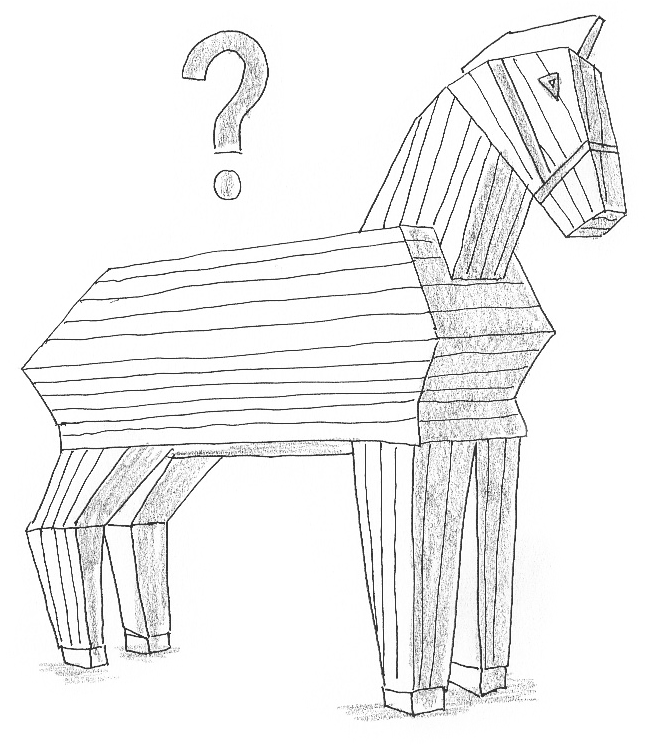 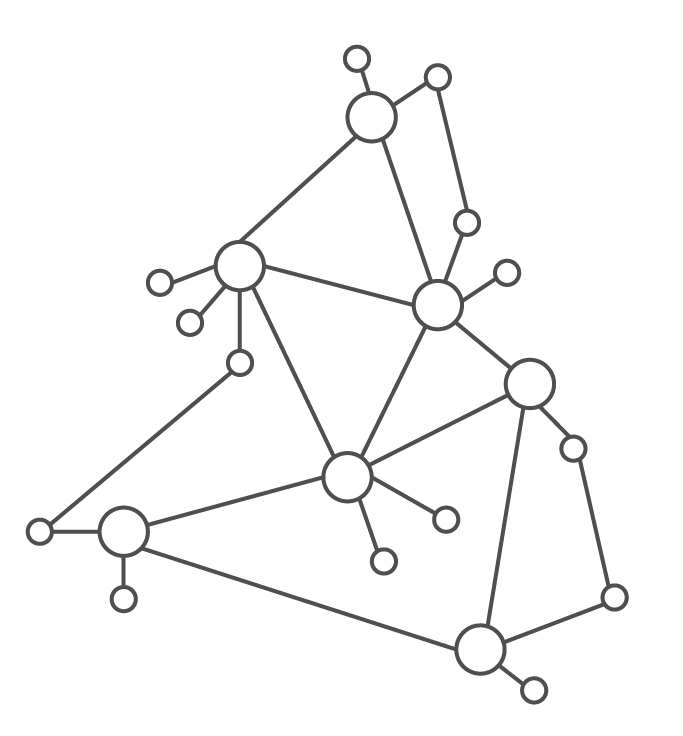 Lawyer Regulators…
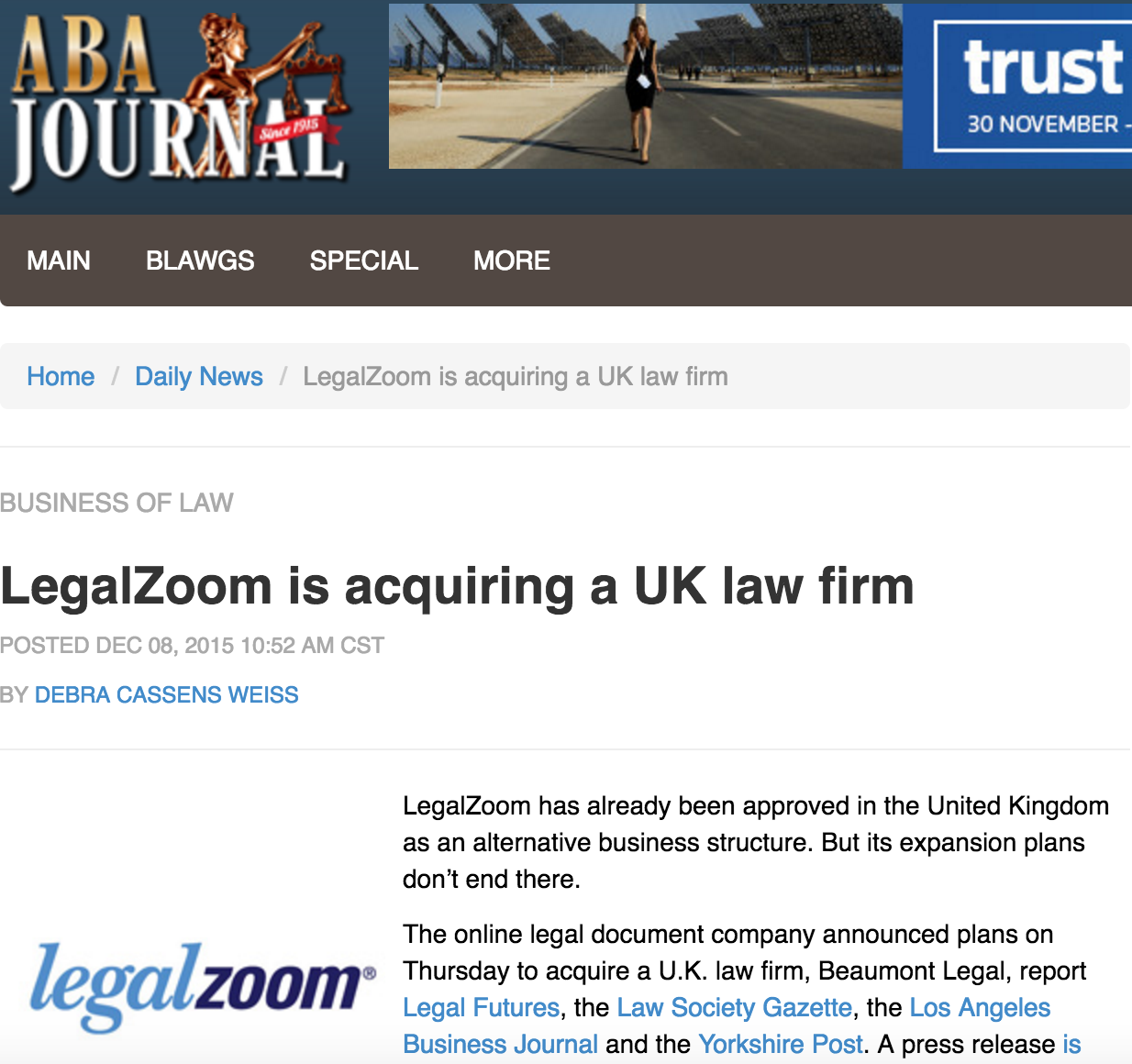 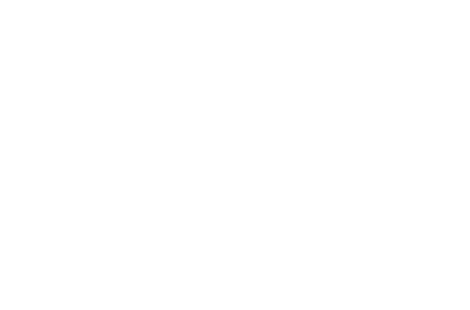 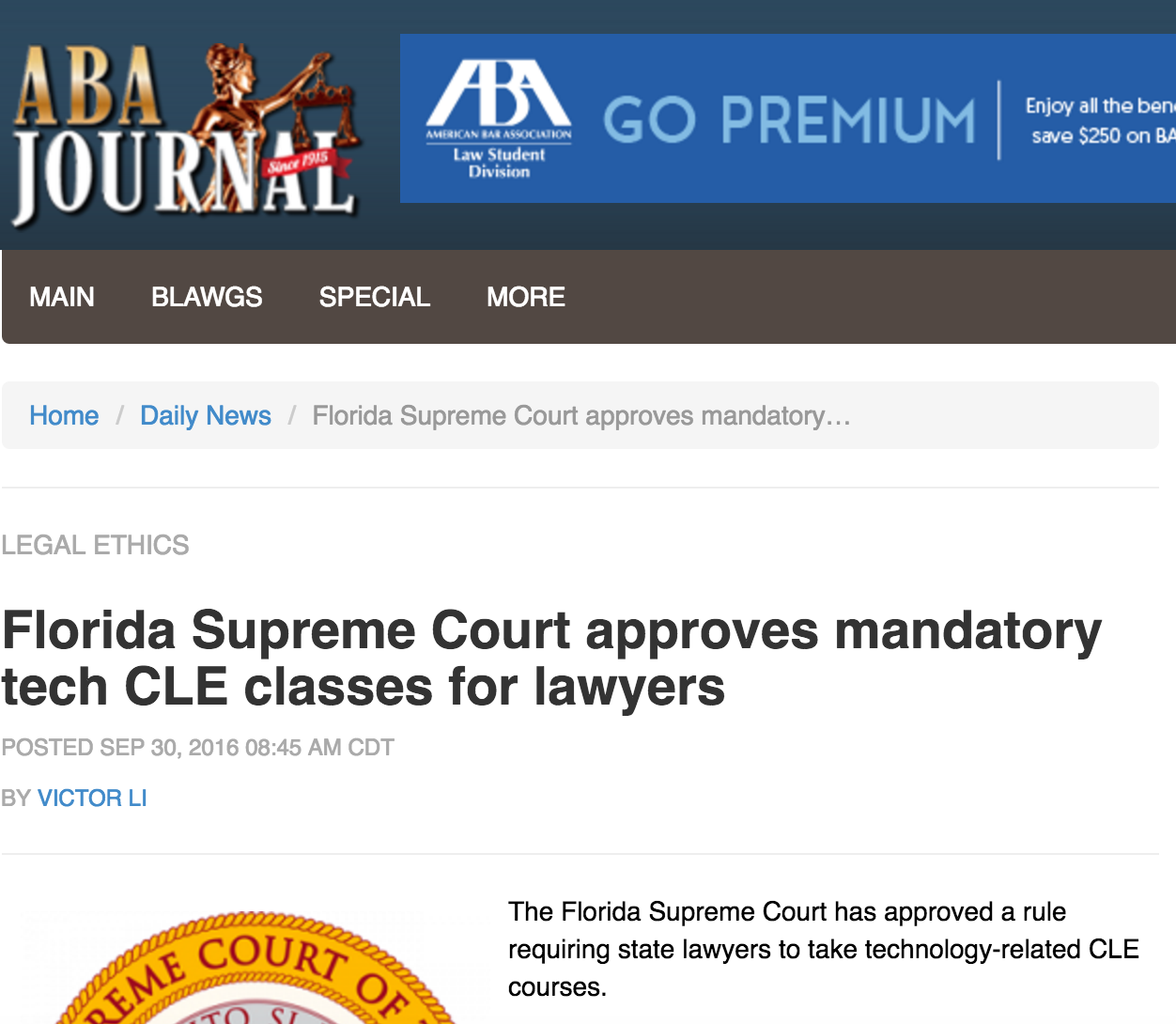 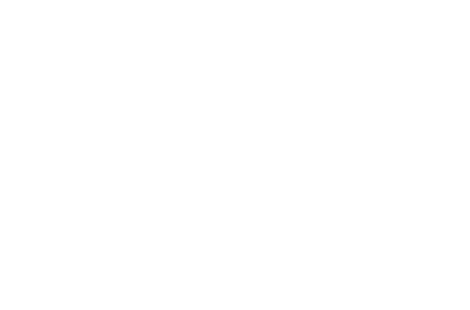 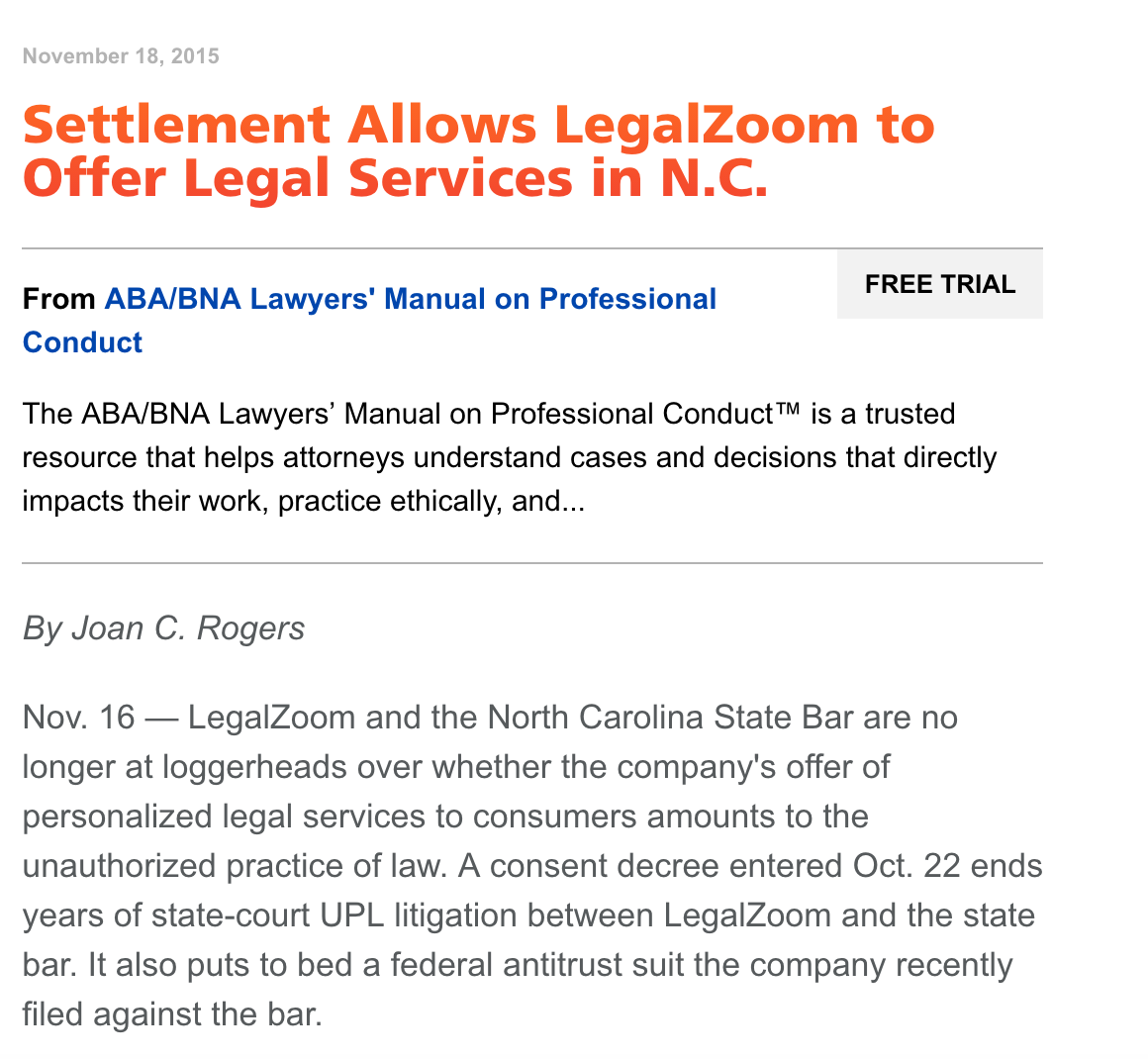 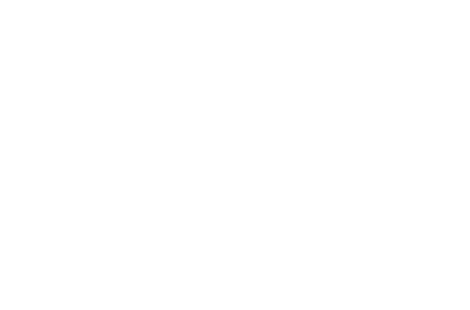 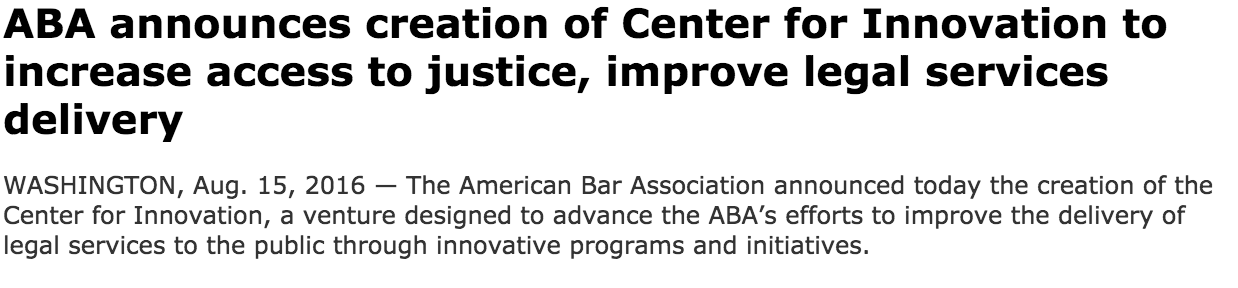 [Speaker Notes: Explain difference in proactive]
Questions?
Thank you!

CodeX website: 
codex.stanford.edu 

Executive Director: 
Roland Vogl 
rvogl@law.stanford.edu
(650) 723-8532